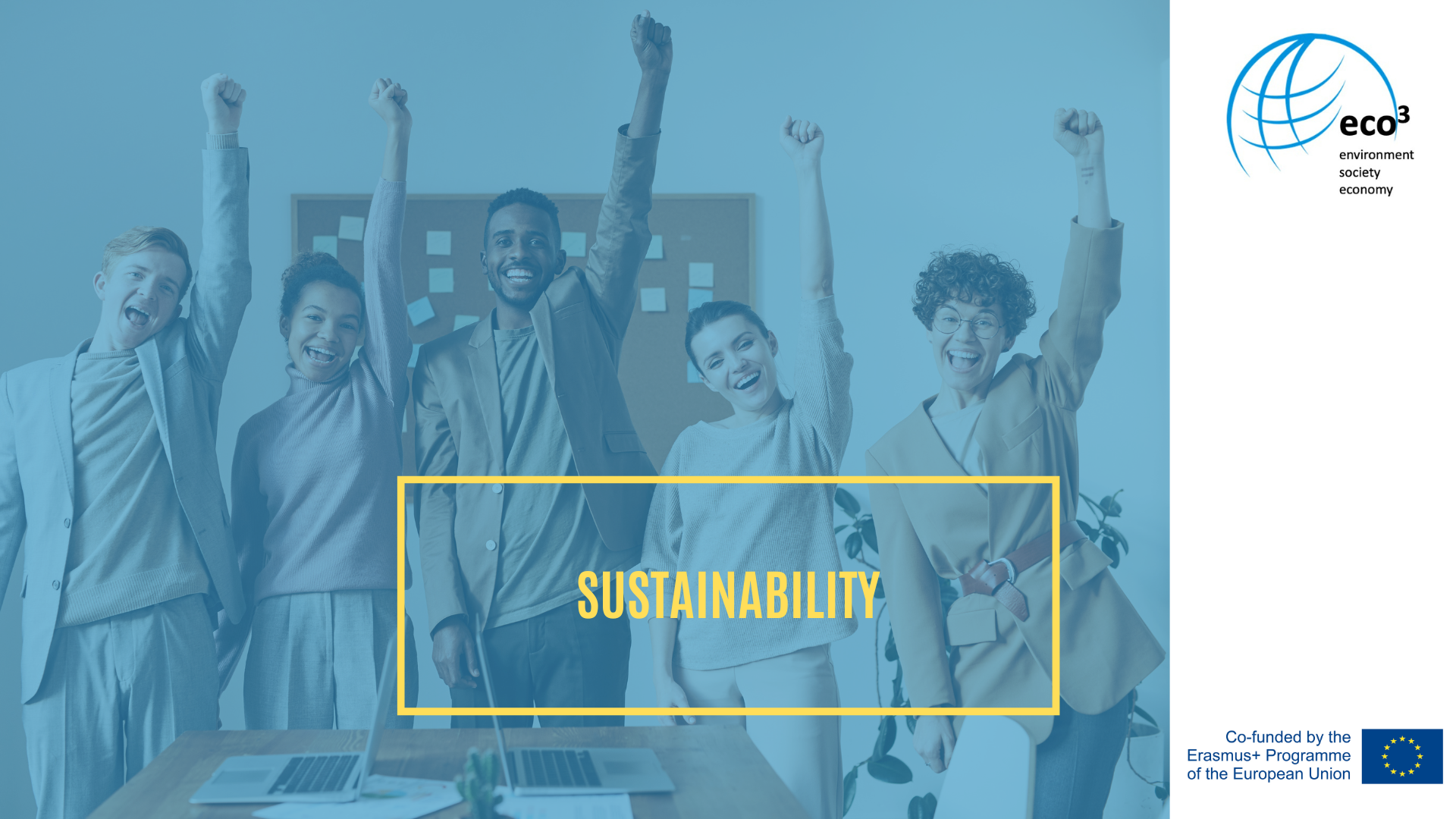 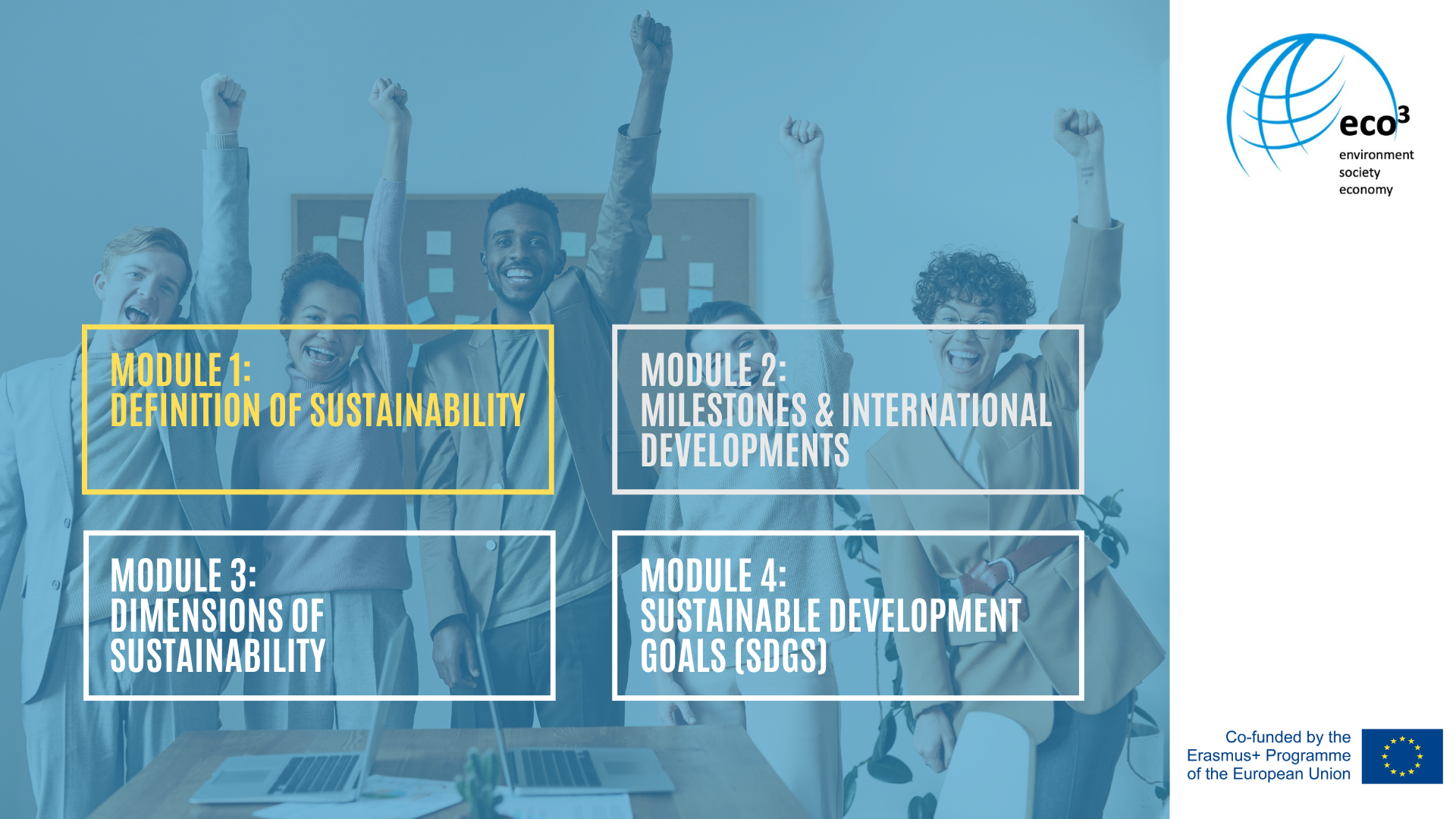 [Speaker Notes: This is the introductory chapter for this script, where the term is defined, dimensions of it are named and patterns of vision are presented.]
Overview of the module
[Speaker Notes: The chapter is divided in three major parts: firstly origins of the term and meanings are presented. Secondly the relation of sustainability and social economy is analized. Finally different perspectives are shown, which are often based on competing values.]
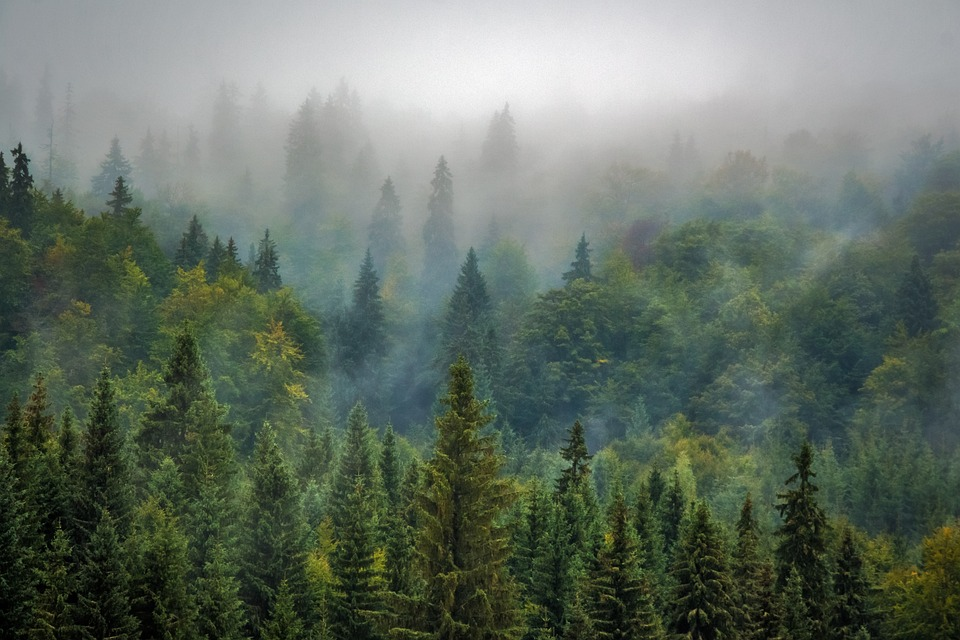 Meaning of sustainability (definition)
“SUSTAINABLE” - capable of being continued at a certain level
 “SUSTAINABILITY” - an object's ability to maintain specific qualities over time
 Sylvicultura oeconomica – first written definition of sustainability in 18th century
[Speaker Notes: In principle, the term sustainability is a fairly comprehensible common English word that is easily defined. 

Sustainable means capable of being continued at a certain level. 

Sustainability therefore refers to an object's ability to maintain specific qualities over time. Problems arise from the context of its usage and its implications (i.e. what is the object we are looking at? Which qualities are being sustained? Are these qualities desirable and for whom? What are the implications?), as well as from its translation into other languages. 

The definition of sustainability comes from forest management, back in the 18th century. In his work "Sylvicultura oeconomica", Hans Carl von Carlowitz requires sustainable forest management, which means that only so much should be removed from the forest as can grow back again through reforestation.]
Different aspects of sustainability
Environmental and social aspects 
 Management
 Economic policy and strategic management
[Speaker Notes: In the following pages the different aspects of sustainability will be discussed.]
Aspect (1/3): Environment and social
How long can Earth's ecosystems support human populations?
object we are looking at - like different Earth´s ecosystems 
qualities to be sustained -  like capacity to nourish population
qualities desirable and for whom -  humanity/vulnerable and/or poor communities, ecosystem, biodiversity 
implications -  need to regulate human activity
[Speaker Notes: The use of the term sustainability, as used in environmental policy tradition, refers primarily to the various functions to provide a natural environment for human populations, such as clean rivers, breathable air, liveable climate, nutrient-rich soils, timber, etc.). 
The stability of these functions must also be protected, especially as artificial disturbances are increasing (mineral extraction, carbon emissions, plastic waste, land use, etc.). 

We have to deal with the following questions: 
How long can Earth's ecosystems support human populations?
What is the object we are looking at? Is it global or local? Different Earth´s ecosystems? 
What qualities are being sustained? (capacity to nourish populations, valuable products and services)
Are these qualities desirable and for whom? (for humanity/vulnerable and/or poor communities, for the ecosystem, for the biodiversity?)
What are the implications? (need to regulate human activity to secure Earth’s carrying capacity)


This line of thinking is also tied to questions of fairness and social justice, poverty and the distribution of environmental benefits and risks. In essence, in this tradition the term “sustainability” is a shorthand for “environmental and social sustainability”.]
Aspect (2/3): Management
Project sustainability - durability of the positive impacts created by a project for its recipients over a longer-term period. 
Financial sustainability - the ability of a project to maintain sufficient levels of revenue for its owners over time
Objective: activity, project, organisation 
Capacity of lasting benefit 
Desirable qualities for owners 
Management of activities according to the surrounding society
[Speaker Notes: The term sustainability is frequently used in various areas of management

Project sustainability refers to the durability of the positive impacts created by a project for its recipients over a longer-term period. 

Financial sustainability means i.e. the ability of a project to maintain sufficient levels of revenue for its owners over time.

What is the object we are looking at? It can be an activity, project or also an organisation.

What qualities are being sustained? The capacity to provide revenue or some kind of lasting benefit should be sustained.

Are these qualities desirable and for whom? They are desirable for the owners (shareholders) of the project or organisation (often at the exclusion of other groups and through transfer of costs or risks even at their expense. They may not be not desirable for other societal actors or nature, for specific target groups (stakeholders), or for the society in which the project or organisation operates.

It is important to manage activities and their relationships to the surrounding society to secure a long term viability and flow of benefits.]
Aspect (3/3): Economic policy and strategic management
Basic principles of sustainable business:
Labour market: preparedness for demographic change, equal opportunities, diversity, labour flexibility, education 
Circular economy: sustainable production and consumption, circular economy, innovation, cross-sectoral cooperation
Sustainable communities: corporate volunteering, corporate giving, shared economy, cooperation with cities, cross-sectoral partnerships
[Speaker Notes: Thirdly, there are also implications of the term in the area of economic policy and strategic management.  Sustainable growth can be refer to the growth of economic activities in a company or a whole economy. 

Business for Society has identified the following three basic principles of sustainable business:
Labour market: preparedness for demographic change, equal opportunities, diversity, labour flexibility, education.
Circular economy: sustainable production and consumption, circular economy, innovation, cross-sectoral cooperation.
Sustainable communities: corporate volunteering, corporate giving, shared economy, cooperation with cities, cross-sectoral partnerships.]
Sustainability and Social Economy
Environmental-centred interpretation / social view 

Maintaining or increasing capacity of ecosystems
Broad interpretation / organisational view  

Proper Management of social economy enterprises to minimise negative impacts
Narrow interpretation / organisational view 

Using of appropriate instruments and consider surrounding society
[Speaker Notes: The definition of (environmental and social) sustainability in relation to social enterprises and their management is not simple to solve. There are 3 different approaches existing. 


Environmentally-centred interpretation of sustainability, societal view
Different types of social economy enterprises and their activities contribute to maintaining or even increasing the capacity of the earth's ecosystems. The needs of poor and vulnerable people in particular must also be taken into account. In this way, the social economy can support society to make the shift to sustainability.   
 
Broad interpretation of sustainability and responsibility, organisational view
From an organisational view, social economy enterprises need to be managed accordingly. This can minimise negative social and environmental impacts and strengthen positive impacts on the society.
 
Narrow interpretation of sustainability and responsibility, organisational view 
When considering the organisational view with a narrow interpretation, appropriate instruments must be used. These should help the organisation to prolong its existence and create profit for stakeholders. But at the same time, they should also take into account the surrounding society. It is important to consider the economic, environmental and social conditions and risks for society as well as the requirements of political, legal, technological or cultural frameworks. It must be balanced how many risks can arise due to the activities of the organisation.]
Sustainability debate – dichotomic visions
[Speaker Notes: The sustainability discussion is situated in a field of tension between perspectives that are contradictory and often challenging to harmonise

Development perspective: poverty reduction through liberalisation of the global economy environmental protection should make an economic sense
vs. Ecological perspective: sustainable development means "enhancing the quality of human life without exceeding the carrying capacity of the supporting ecosystems„

Anthropocentric perspective: environmental protection for human purposes: preservation
vs. Biocentric perspective: nature protection bases on the intrinsic value of nature: conservationism

Reformist perspective: ecological modernisation, hope for efficiency, focus on (technological) innovation & optimisation , economic growth only marginal societal transformation necessary) 
vs. Transformative/radical perspective: degrowth, critique of capitalism and growth, strong regulation/state intervention, taming of big companies, focus on local economies, radical social transformation necessary)

Full responsibility: full responsibility of developing countries for the status of the environment, developed countries are important negotiating partners) 
vs. Moderate or low responsibility: Moderate or low responsibility of the developing countries for the status of the environment; status of the environment is due to (neo)-colonialism and historical inequality common responsibility together with developed countries]
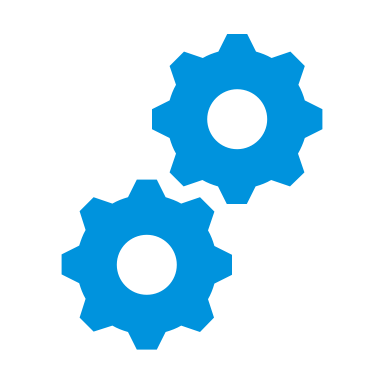 Practical Example 
„autArK“
[Speaker Notes: The organisation autArK is described and the different aspects of sustainability are presented on the basis of their implemented measures.]
Sustainability strategy of autArK I
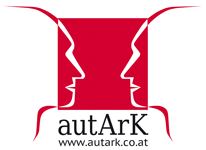 [Speaker Notes: The sustainability strategy of the autArk addresses the different aspects of sustainability, which are listed on the following slides. Some aims can be related to more than one aspect.]
Sustainability strategy of autArK II
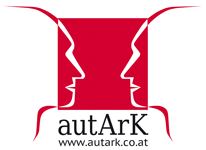 Sustainability strategy of autArK II
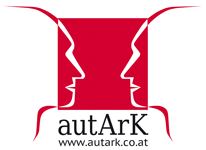 [Speaker Notes: Sustainability is a holistic concept, which should affect the whole strategy of an organization to implement it.]
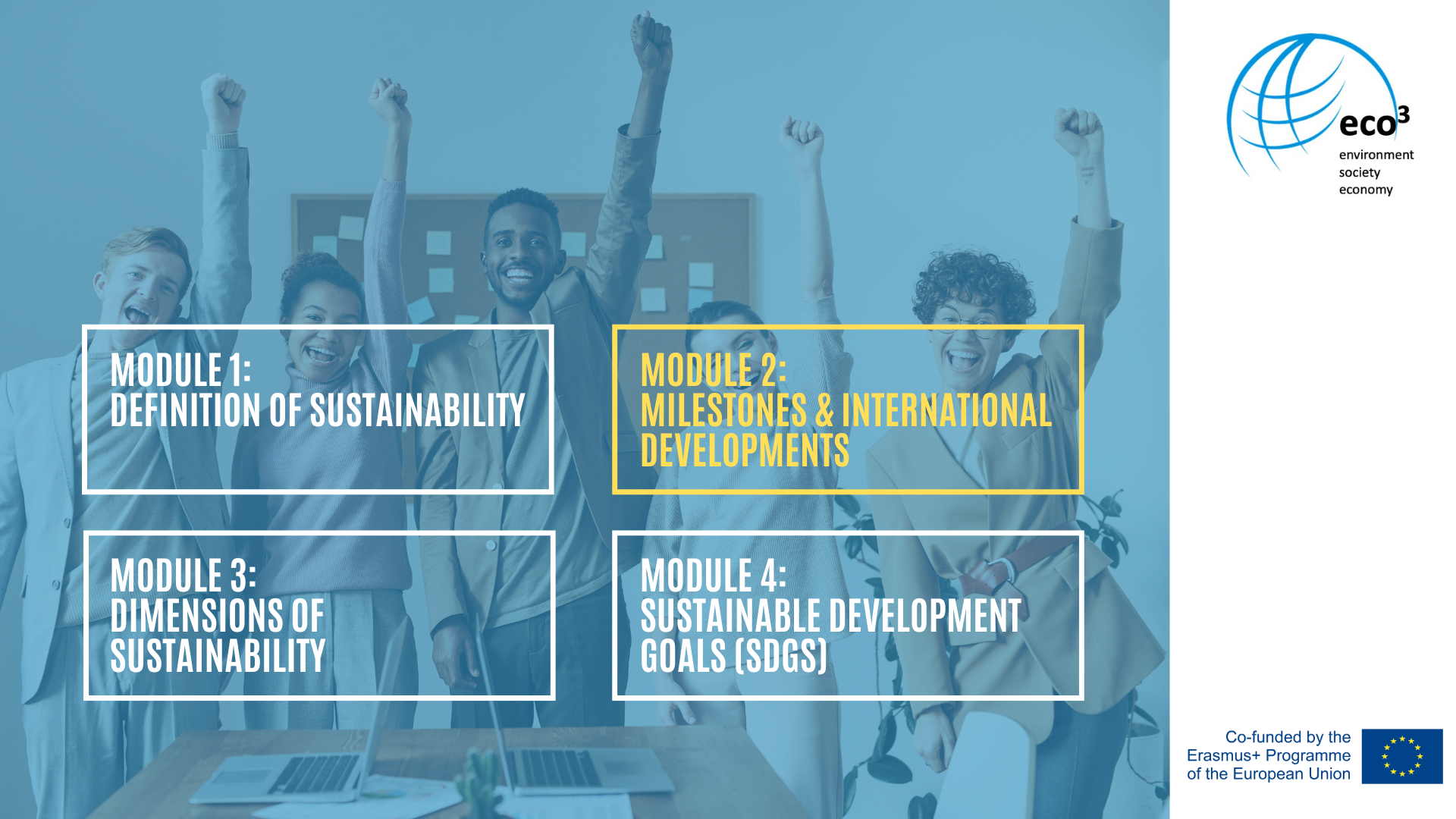 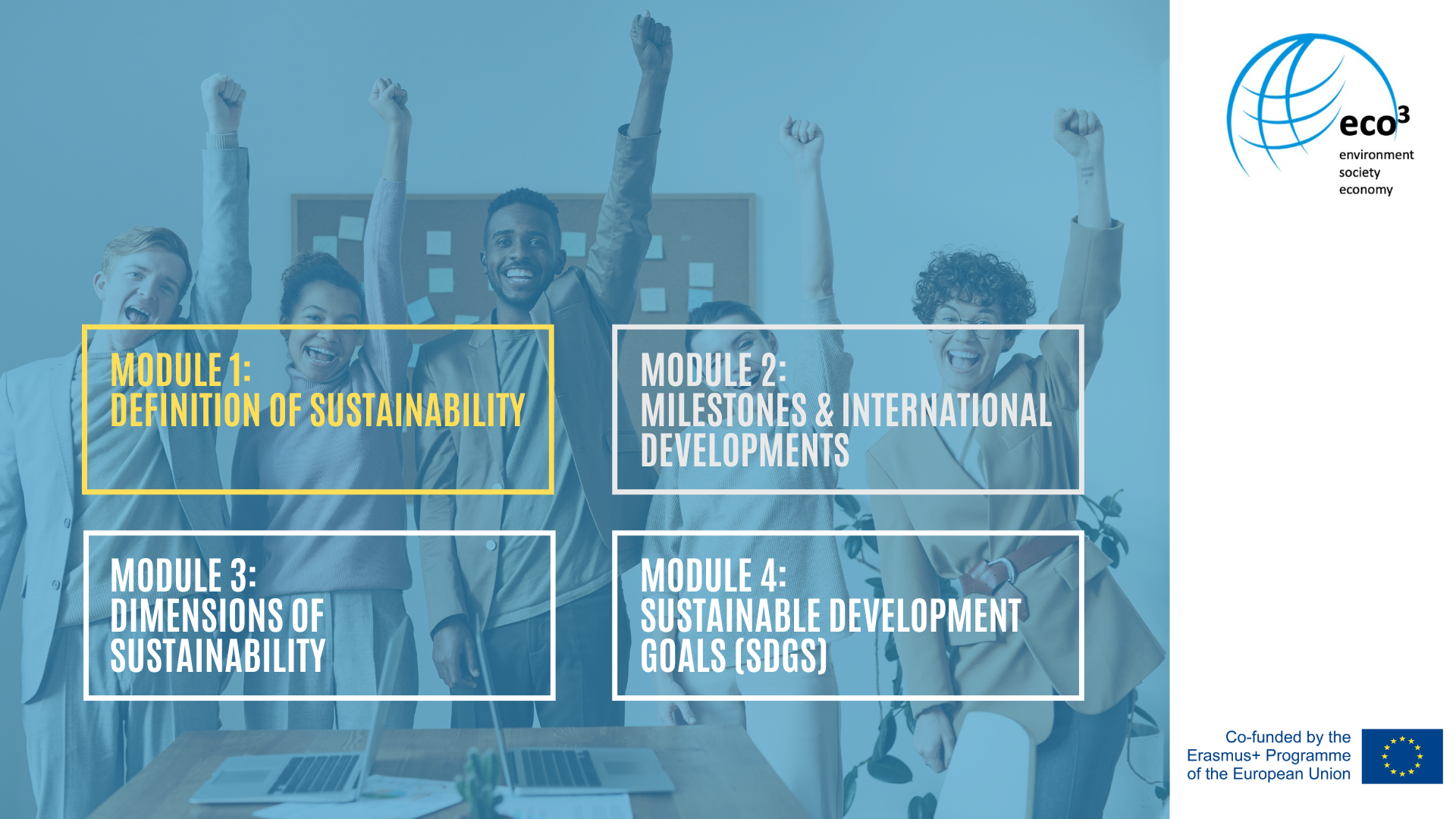 [Speaker Notes: In this part / chapter takes a wide view from the 1960s, when public awareness of environmental protection and environmental damage increased significantly, to the movements of our time. 
Among other events, well-known milestones are the first climate conference held in Rio in 1992 (Rio Summit UNCED), the development of the Millennium Development Goals (MDGs) and the Sustainable Development Goals (SDGs).

In recent years, civil society movements have developed, the best known of which is Fridays for Future, and the European Union has committed itself to becoming climate neutral by 2050 through the European Green Deal.]
Overview of the module
[Speaker Notes: The chapter is divided in three major parts: firstly origins of the term and meanings are presented. Secondly the relation of sustainability and social economy is analized. Finally different perspectives are shown, which are often based on competing values.]
Milestones I
1960
increase in public awarenes due to to negative environmental impacts  
anti-nuclear and emancipation movements 
wide range of different environmental concepts and debates (from deep ecology to eco-anarchism e.g.) 

institutionalisation of environmental policy (Ministries of the environment and environmental agencies were established)
field of ecology developed as a scientific discipline
Club of Rome comes into public (Limits of Growth) 

"Our Common-Future" published by the Brundtland Commission 
concept of sustainable development 
green agenda (environmental concerns) versus brown agenda (economic development) 

Rio Summit UNCED (1992) 
first major international conference dealing with environmental topics   
results of the conference: Agenda 21, agreements on bidiversity, UNFCCC
1970
1980
1990
[Speaker Notes: The focus of the past decades has been very much on the protection of the environment and attention to ecological sustainability. Environmental pollution had a direct impact on people's health and the need for an intact environment was realised.
 
But sustainability does not only mean environmental protection or ecological sustainability. The Brundtland Report therefore established the concept of sustainability in all its dimensions and emphasised the importance of considering it together. 
 
The first environmental laws already existed in the Middle Ages and numerous laws were passed in the 19th century (e.g. The Public Health Act in Great Britain 1848). This was a response to the negative environmental and health impacts that occurred due to economic development and industrialisation.

Due to negative environmental impacts and poverty, there was an increase in public awareness in the 1960s. The environmental pollution and damage were mainly a result of the burning of fossil fuels, caused by the use of the insecticide DDT (Dichlorodiphenyltrichloroethane) or the use of nuclear energy. At that time, records of atmospheric processes already existed, which provided the first indications of climate change.

The early 1970s brought an institutionalisation of environmental policy that was strongly linked to the role of environmental science. Among other things, the OECD's work on green taxes, the user pays principle and the polluter pays principle were fundamental to this.
The field of ecology developed as a scientific discipline, as shown, for example, in the publications of Barry Commoner (The Closing Circle, 1971) or Dennis Meadows et al. (Limits to Growth, 1972). Ministries of the environment and environmental agencies were established, legislative bodies for air and water protection came into being and environmental organisations were founded, e.g. Greenpeace in 1971 or Union for the Environment and Nature Conservation in Germany in 1975. Initiatives such as Earth Week or the European Year of Nature Conservation developed and in 1972 the UN Conference in Stockholm dealt with the issue of environment and development as well as the appreciation of the different interests of rich and poor countries.

In 1980, the term sustainable development was defined for the first time in an international policy document, the report of the World Conservation Union/IUCN) (adaptation: 1991), and at this time a growing scientific consensus on climate change started. The study "Our Common Future", published by the Brundtland Commission in 1987, releases a concept of sustainable development: "Sustainable development meets the needs of the present without compromising the ability of future generations to meet their own needs.
It was important to bring together the divergent needs and interests of rich and poor countries. In rich countries, there is a focus on the so-called “green agenda”. It deals with the problems of consumption, urban and industrial systems, ecological damage, needs of future generations and the upkeep of the imperial way of life. On the other hand, in poor/developing countries, the brown agenda, is concerned with poverty and underdevelopment, the needs of low-income groups, health risks (sanitation and drinking water, waste, air and water pollution) and access to natural resources.

In the year 1992, the Rio Summit UNCED (United Nations Conference on Environment and Development) took place. It was the first major international conference that discusses environmental topics in a global framework. Important results of this conference were Agenda 21, but also international agreements on biodiversity, desertification and the UNFCCC (United Nations Framework Convention on Climate Change).
The term sustainability became a keyword, but lost importance as many critics tried to link the green and brown agenda.]
Milestones II
2000
8 MDGs (Millennium Development Goals)
World Summit on Sustainable Devlopment (Johannesburg): focus on human welfare and environment

UN Conference on Sustainable Development (Rio+20) 
Development of SDGs (Sustainable Development Goals)
Fridays for Future (Greta Thunberg)
European Green Deal 

global crises (COVID-19, war of aggression in Ukraine e.g.): path ot transformation or getting back to normality?
2010
2020
[Speaker Notes: At the beginning of this millennium (2000-2002), the term (sustainable) human development emerged. The United Nations, together with other organisations, developed eight development goals for the year 2015 - the so-called Millennium Development Goals / MDGs. 
In 2002, the World Summit on Sustainable Development took place in Johannesburg, with focus on human welfare, the environment as a development condition, and the Millennium Development Goals (MDGs) have been included in the action plan (United Nations, 2022). 

The United Nations Climate Change Conference was held in Copenhagen in 2009. However, a minimal consensus was reached and many considered the conference a failed attempt. This was also the period of the central economic crisis, which lasted from 2008 to 2011. 

The United Nations Conference on Sustainable Development (or Rio+20) took place in Rio in 2012. Member states decided to develop the Sustainable Development Goals (SDGs), building on the Millennium Development Goals (MDGs). 

One of the most important milestones was certainly the development of the SDGs. These were agreed at the United Nations Summit in 2015 under the title "Transforming our world: the 2030 Agenda for Sustainable Development“. 
Other Milestones were the start of the initiative Fridays for Future (by Greta Thunberg and European Green Deal, which were presented by the European Commission at the end of 2019.]
The Club of Rome
Fridays for Future
European
Green Deal
International developments
[Speaker Notes: Presentation of three important international developments: 

The Club of Rome
Founded in ’68, the Club first came into the public view in 1972, with the study "Limits of Growth". The study supported the global sustainability movement, especially as it drew attention to the consequences of the interactions between human systems and the protection of the planet. The study made a clear position against continuous material growth and the pursuit of endless economic expansion

These five factors were identified as being responsible for growth on the planet: 
Population 
agricultural production 
non-renewable resources depletion
industrial output 
and pollution 

The aim the organisation is to make these worldwide and strongly interlinked problems of humanity more transparent and to bring them to public's attention. 


Fridays for Future 
In August 2018, Greta Thunberg, a 15-year-old student started school strikes for the climate. For three weeks she demonstrated in front of the Swedish Parliament to call attention to our society's urgent need for action on the climate crisis. Soon she was joined by other strikers and the young people decided to continue their strike until the Swedish government will take action to fulfil its commitment to keep the temperature rise below 2°C according to the Paris Agreement. 
This was the start of the Fridays for Future (FFF) initiative, a global climate strike movement organised by young people. Greta Thunberg encouraged other students around the world to join her, and worldwide school strikes for the climate began. Around the world, students and activists joined together to demonstrate in front of local government buildings. Since then, millions of people have been motivated by the initiative to act. With these protest actions and street demonstrations for more climate justice, FFF was able to create a high level of interest in climate protection in the public. 

FFF aims to exert moral pressure on political decision-makers to take adequate measures to limit global warming. The involvement of scientists also plays a central and important role in this. The activists act independently, without commercial interests or involvement of political parties and with the following motto: "Everyone is welcome and together we are strong". The movement is organised in a decentralized way, through global national and regional FFF organisations (regional groups), and the above-mentioned key demands are completed or adapted by specific regional concerns of the individual regional groups. In spring 2020, protest actions took place on the internet and social media due to the COVID-19 crisis. 


European Green Deal
With the European Green Deal, the European Union has committed itself to achieve climate neutrality until 2050. As it is described in the document, It can only be reached through a societal and economic transformation in Europe that is implemented in a cost-effective, equitable and socially balanced way.

The goal of climate neutrality is to be defined in law through the European Climate Change Act, creating a framework that will enable the achievement of the goal. To reduce emissions to zero by 2050, all sectors of the economy and society must make their contribution. Emission reductions, investments in green technologies and the protection of the natural environment are important measures to achieve zero greenhouse gas emissions in all EU Member States. The obligations to implement the measures lie with EU institutions as well as with the Member States at the national level.  
The aims of the European Climate Law are: 
Establishing long-term routes to achieve the goal of climate neutrality by 2050 in all sectors in a socially equitable and cost-effective manner 
Creating a mechanism to monitor progress and take further action
Providing planning stability for investors and economic actors
Transition to climate neutrality is irreversible.]
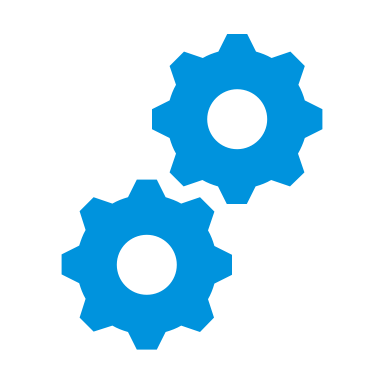 Practical Example
„SDG Watch Austria“
[Speaker Notes: This practical example gives detailed information about the platform SDG Watch Austria. As already mentioned earlier, the development of the SDGs (Sustainable Development Goals) and their sub-goals are one of the most important milestones in the recent years.]
SDG Watch Austria I
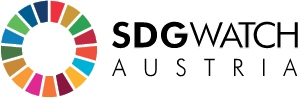 SDG Watch Austria II
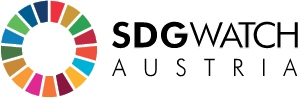 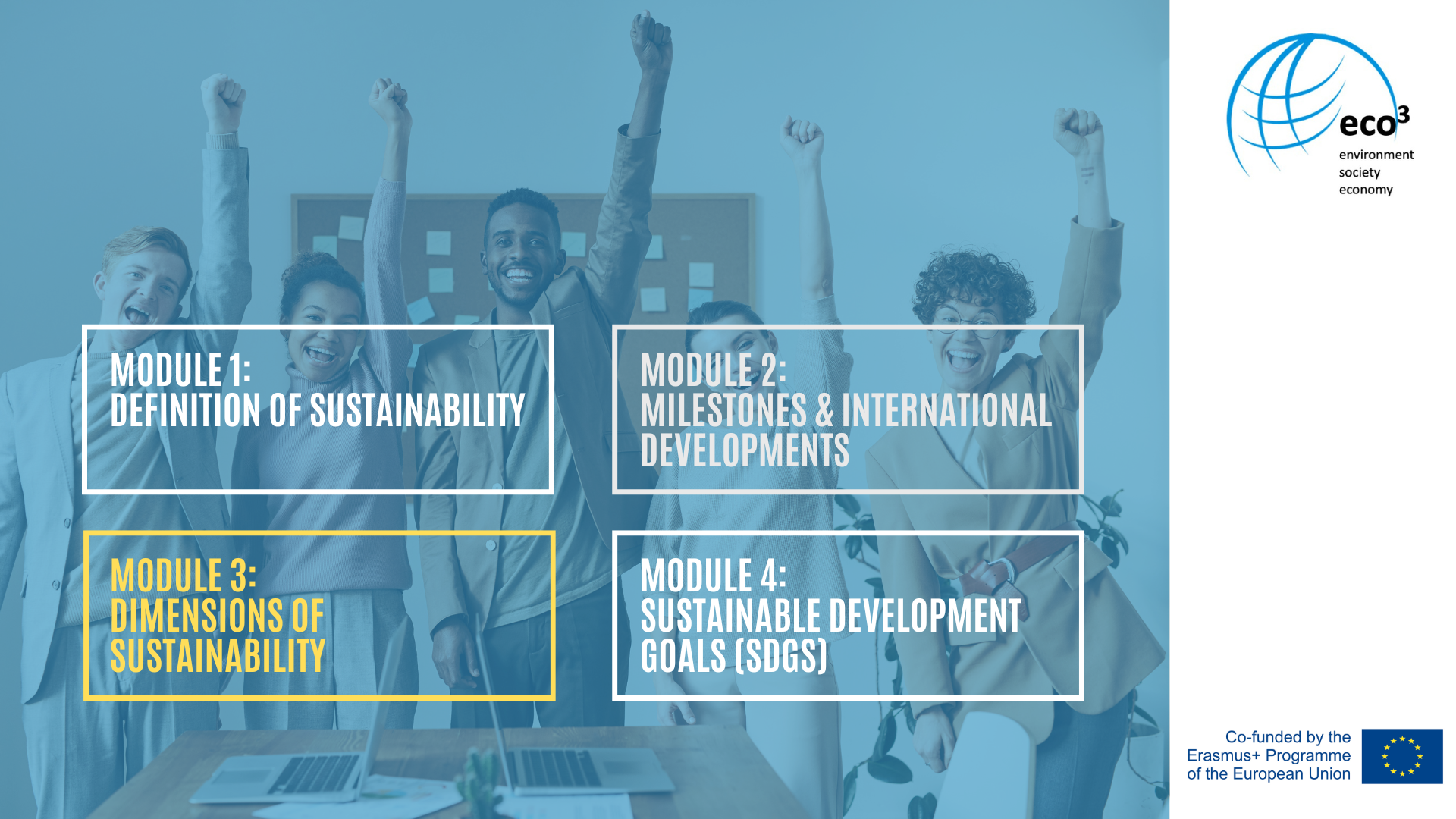 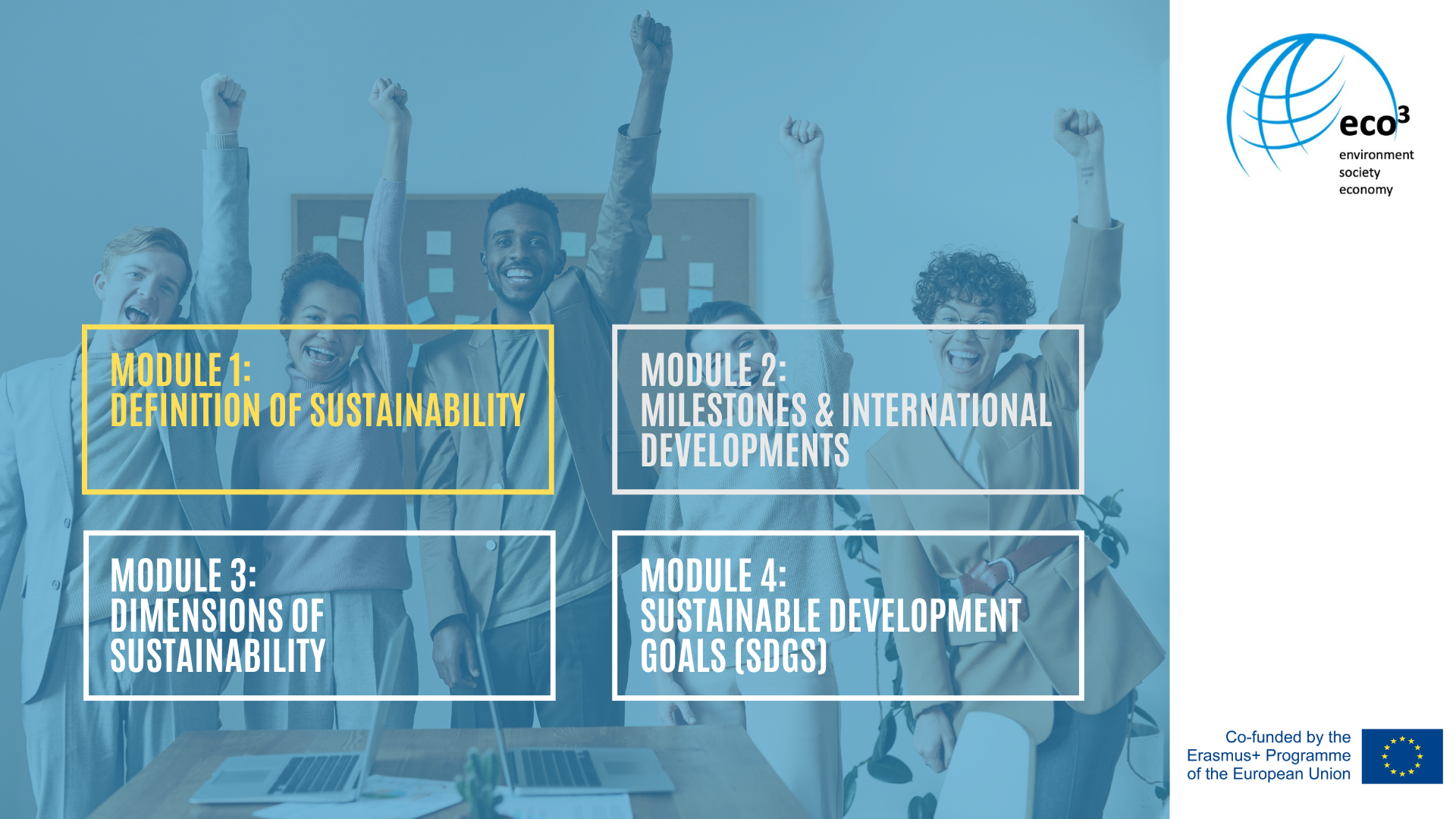 Overview of the module
[Speaker Notes: This module explains the dimensions of sustainability: economic, environmental and social (health) sustainability. 
Examples are provided for all dimensions, illustrating that all dimensions are equally important in building the sustainable development framework.  

The Social Economy should also account for a sustainable approach, so as to controll and reduce the consumption of energy and resources.]
Environmental Sustainability: Ecological Perspective
Environmental and climate protection
Prevention instead of reaction
Natural resources conservation
Limited capacities
[Speaker Notes: Most people associate sustainability with an ecological perspective in order to contribute to environmental and climate protection and they have to be considered in conjunction with social / health and economic sustainability.

Ecological sustainability means first and foremost the far-sighted and considerate use of natural resources (resource conservation), which are the basis for our life on the planet. 

Environmental sustainability is about reducing the ecological footprint, which is characterized by 
the motto prevention instead of reaction. It can be summarized in the following areas: 
• Building resource awareness 
• Reduction of resources/materials used for production and services (eco-efficiency) 
• Economical use of key resources (energy, water, soil, ...), energy savings (energy efficiency), use of renewable energy 
• Recycling and reuse of materials/resources, closed circular management 
• Reduction or prevention of pollution (CO2 emission, water pollution, waste, toxic substances...), wastewater management
• Development of products, services, technologies and processes with the lowest environmental impact 
• Preservation of biodiversity
• Identifying environmental costs]
Principles of environmental sustainability (Minge, 2018)
[Speaker Notes: To achieve environmental sustainability, three important principles are followed: efficiency, consistency and sufficiency. 

Efficiency refers to more productive use of raw materials, materials and energy, thus increasing the productivity of resources. For a long time, it was thought that green products alone would solve the resource problem. However, it has been shown that in most cases, the overall resource consumption does not decrease. Although the input is lower for the particular product, the overall demand increases, which cancels out the savings effect. It has been observed that the idea that less energy is consumed for, i.e., the operation of appliances or lighting, is accompanied by more careless and thus lavish use. Efficiency is therefore only one building block, but not the sole salvation.

Consistency stands for nature-friendly technologies that use the substances and services of ecosystems without destroying them. This is in line with the concept of circular economy. Harmful substances should be used in a controlled way or sorted out. A new "green industry" wants to produce products without waste. Re- and upcycling are being evaluated. Consistency strategies do not necessarily rely on consumption renunciation. They aim for nature-friendly consumption that combines recyclable materials, environmentally friendly materials and renewable energy. However, there are still unsolved problems when it comes to recycling. This is where the concept reaches its limits.

Sufficiency is aimed at reducing resource consumption through less demand for goods. It is therefore about a change in consumer behaviour or a sustainable lifestyle. On the one hand, this can refer to the clients of the Social Economy, but of course on the other hand, also to the demand behaviour of the organization itself.
Efficiency is certainly the best known of the three principles in public awareness, and efficiency and consistency have a high approval rating among the population and in organisations. 
Sufficiency is usually seen very critically, as it requires a change in one's behaviour. All three principles must be applied together for environmental sustainability to be successful.]
Certifications of products and suppliers
Examples European and international level 
Demeter 
EU-bio (organic) 
EU-Ecolabel 
Fairtrade 
GOTS 

Examples national level 
Ekologicky setrny vyrobek" (Environmentally Friendly Product, CZ)
“ae” - agricultura ecologica (organic farming, RO)
[Speaker Notes: There is a wide range of different national, European und international certificates. 

Examples are Demeter, EU-bio (organic), EU-Ecolabel, Fairtrade or GOTS. 

The EU Ecolabel should also be mentioned here. The EU Ecolabel is supposed to give consumers the ability to identify more environmentally friendly and healthier products and help to reduce pollution by purchasing these products or services. The voluntary label is recognized in all member states of the European Union, as well as Norway, Liechtenstein and Iceland. 

The ecolabel "Ekologicky setrny vyrobek" (Environmentally Friendly Product) identifies environmentally friendly products in the Czech Republic. It was introduced in 1994 and is the officially registered mark of the Czech Ecolabel Programme (National Programme for Labelling of Environmentally Friendly Products). 

The Romanian national “ae”-logo, identifies organic agricultural products and is used together with the EU organic logo. “ae” stands for agricultura ecologica (organic farming). The control and certification of organic products (and the certification) are currently ensured by private inspection and certification organisations.]
Environmental sustainability and Social Economy
Energy and water consumption 
Measures to reduce consumption  (e.g. saving energy, using renewable energy or thermal insulation of buildings) 
Pollutants in production or service 
Production of waste and hazardous waste 
Mobility: use of electromobility and environmentally friendly means of transport (public transport, bicycles, car sharing) 
Mobility behaviour of employees to and from the workplace / business trips 
Workwear: fairly and ecologically produced
[Speaker Notes: In many social enterprises the consumption of resources and energy in the procurement of raw materials, in production, in marketing as well as in the sale and transport of goods are significant areas. 
Also the personnel could be a relevant factor. This involves, for example, the question of travel to and from the workplace, the organization of business trips or the catering of employees on site.  These examples show that there are also some relevant areas for social enterprises to focus on environmental sustainability. 

Whether a Social Economy institution creates services or produces goods, it consumes energy and resources for these processes. 

The following areas can be important for the implementation of environmental sustainability: 
overall energy and water consumption and determination in which areas the consumption high is 
Setting of meaures to reduce consumption (e.g. saving energy or using renewable energy)
Possible pollutants in production or service 
Production of waste and hazardous waste 
Mobility: use of electromobility and environmentally friendly means of transport (public transport, bicycles, car sharing) 
The mobility behavior of employees to and from the workplace has a large ecological footprint. In this regard, an organization can create incentives to make greater use of public transportation, to form car pools or to travel by bicycle or on foot. Using the train can also become the standard for business trips. 
Workwear: is it fairly and ecologically produced workwear and is it cleaned sustainably]
Health sustainability
Definition of health and disease
Interdisciplinary definition of health and dissease, constantly changing over time
WHO, 1946: Health is a state of complete physical, mental and social well-being and not merely the absence of disease of infirmity
Influenced by social circumstances: 
Health and disease: poles on a continuum

Workplace health promotion  
Priority place for health promotion
[Speaker Notes: The World Health Organization (WHO) defined the term health in 1948 as: “Health is a state of complete physical, mental and social well-being and not merely the absence of disease or infirmity”. 
 
Health cannot only be seen as the state of the individual human being but rather as a phenomenon influenced by social circumstances. People change and are permanently exposed to societal and environmental impacts. The subjective interpretation of health is defined by society.

Both terms – health and disease – are both seen together as poles on a continuum. They cannot be separated from each other. 

The workplace has established itself as one of the priority places for health promotion. People's physical, mental, economic and social well-being is directly influenced by their workplace. 
It is therefore an effective place to implement health campaigns of various kinds and basic occupational health and safety programmes.
The concept of a healthy workplace is becoming increasingly important and private and public organisations are realising that success is only possible with a healthy, motivated and skilled human resource. Adequate development of health-promoting workplaces is a condition for sustainable social and economic development.]
Social sustainability
Concerns individuals, communites, societies 
Decent life for all 
Elimination of unequal distribution of income and wealth / reducing number of people living in poverty 
Creation of material prosperity, access to education, goods and services, health for all people 
Important for proper development
Social structures
Institutions and actors in the social /  economic / political sectors
Cooperative actions at local / regional / global level
[Speaker Notes: Social sustainability concerns how individuals, communities and societies live with each other and set out to achieve the objectives of development models, which they have chosen for themselves taking also into account the physical boundaries of their places and planet earth as a whole.
At a more operational level, social sustainability stems from actions in key thematic areas encompassing the social realm of individuals and societies, ranging from capacity building and skills development to environmental and spatial inequalities. 

Social sustainability is not only about fair income distribution, but also about a decent life for all. Social problems have to be eliminated to succeed a sustainable development, like Elimination of unequal distribution of income and wealth or reducing number of people living in poverty. 

In terms of social sustainability, material prosperity, access to education, goods and services, and health must be created for all people. Human dignity should also be respected and everyone has the possibility to be part of society.

Social structures, institutions and actors in the social sector as well as in the economic and political sectors are important in this context. In addition to cross-sectoral actions, there must also be cooperative actions at a local, regional and global level.]
Social sustainability: measures regarding inequality
Macroeconomic policies that promote job creation
Accessible and good quality social services, infrastructure and care services 
Labour market regulations that protect workers' rights 
Policy programmes that proactively support small-scale agriculture and rural communities 
Policies that eliminate all forms of discrimination 
Implementation of democratic management in companies and organisations
[Speaker Notes: Important policy measures to address inequality are in particular: 
macroeconomic policies that promote job creation
accessible and good quality social services, infrastructure and care services 
labour market regulations that protect workers' rights 
policy programmes that proactively support small-scale agriculture and rural communities 
policies that eliminate all forms of discrimination


Companies and organisations that emphasise social goals over financial profit also contribute to sustainable development. This means companies and organisations that have implemented democratic management, uphold values such as solidarity, sharing and caring, and operate cooperative and cooperative forms of economic activity.]
Social sustainability: measures at enterprise level
Involvement of employees at all hierarchical levels and partnership-based interaction (employee-oriented management behaviour)
Openness to feedback and criticism 
Involvement of all stakeholders (suppliers, customers, regional opinion leaders) 
Taking social responsibility and promoting cultural, educational, health projects 
Fair distribution of income 
No forms of discrimination
[Speaker Notes: A range of measures is required to introduce social sustainability at the enterprise level. The following are some examples of measures: 
involvement of employees at all hierarchical levels and partnership-based interaction within the company and attention to employee satisfaction (employee-oriented management behaviour). 
openness to feedback and criticism 
involvement of all stakeholders (suppliers, customers, regional opinion leaders) 
taking social responsibility and promoting cultural, educational and health projects 
fair distribution of income 
no forms of discrimination]
Social sustainability key themes
Source: Colantonio, 2009
[Speaker Notes: The expert Andrea Colantonio differs between traditional and emerging (new) social sustainability key themes. 

Traditional topics include, for example, are: basic needs including housing, environmental health, education and skills, employment, equity, human rights and gender, poverty, social justice. 

New key topics include, for example: demographic change (aging, migration), social mixing and cohesion, empowerment, identity and culture, health and safety, well-being and quality of life.]
Economic sustainability
"[...] not generating profits that then flow into environmental and social projects, but generating profits in a way that is already environmentally and socially compatible." 

duality of stability and sustainable innovation
lawful and ethical market behaviour
long-lasting business models
promotion of sustainable research and development 
different form of marketing with sustainable consumption
companies, that comply legal requirements
[Speaker Notes: According to an economically oriented definition, sustainability means, for example, "[...] not generating profits that then flow into environmental and social projects, but generating profits in a way that is already environmentally and socially compatible." (Pufé)

Economic sustainability means creating an economic system in which sustainable economic activity is possible. This corresponds to a macroeconomic perspective like a departure from exploitative capitalism, the development of a new economic framework that favour economic activity which respects the ecological and social boundaries and that contributes to the development of the common good, a new tax system, an introduction of new models of work or a return to values that are in harmony with nature and people and do not prioritise financial success. But it can also mean sustainable management practices in organisations and describe a way of doing business without harmful effects on people and nature. 
Economic sustainability is also described as a scope for action for the management of a company or an organisation with the aim of maintaining the company in the long term, and also managing it in a financially responsible manner. There are various aspects to be considered like long-term stability, a solid financial basis, and  compatible development of the organisation. 

Economic sustainability refers to
a duality of stability and sustainable innovation.
a lawful and ethical market behaviour, with active consumer protection and comprehensive product safety, and the prevention of any kind of corruption or cartelisation.
long-lasting business models.
the promotion of sustainable research and development that focuses on resource- and climate-friendly products or production processes that have no negative consequences for humans, animals and the environment.
a different form of marketing with sustainable consumption, longer consumption cycles, less resource consumption and a rejection of artificial product aging as well as predetermined breaking points.
a company that complies with various legal requirements, respects competition regulations and pay their taxes.]
Alternative economic and social systems
[Speaker Notes: Economy of Common Good is an economic model, which makes the Common Good, a good life for everyone on a healthy planet, its primary goal and purpose. 
At the heart of this concept lies the idea that values-driven businesses are mindful of and committed to: 
• Human Dignity 
• Solidarity and Social Justice 
• Environmental Sustainability 
• Transparency and Co-Determination 
Proponent: Christian Felber (AT) 

Degrowth / Post-growth Economy is a worldview that sees society operates better without the demand of constant economic growth. It proposes that widespread economic justice, social well-being and ecological regeneration are only possible when money inherently circulates through our economy. 
Proponents: Tim Jackson (GB) Niko Paech (DE)

Doughnut Economy: The Doughnut of social and planetary boundaries is a playfully serious approach to framing that challenge, and it acts as a compass for human progress this century. To ensure that no one falls short on life’s essentials, while ensuring that collectively we do not overshoot our pressure on Earth’s life-supporting systems, on which we fundamentally depend. 
The environmental ceiling consists of nine planetary boundaries, beyond which unacceptable environmental degradation threatens and the ecosystem suffers permanent and irreversible damage due to the crossing of tipping points. 
The twelve dimensions of the social foundation are derived from internationally agreed minimum standards. Between social and planetary boundaries lies an environmentally safe and socially just space in which humanity can thrive. 
Proponent: Kate Raworth (GB)]
Economic sustainability and Social Economy
Need for professionalisation and transparency in social economy organisations
Low equity and few options to borrow money
Use of different standards for sustainability reporting
Hybrid financing: public, market, donations, member fees
[Speaker Notes: Most organisations of the social economy are non-profits. 
They focus on a balanced financial budget. In fact, that does not mean that they are not allowed to make a profit at all. They are only prohibited from distributing this profit. The profits are used to build up financial reserves to finance projects in the future. These reserves are meant to cover losses in the future too, as well as they provide some kind of guarantee that the organisation can persist in the long term. 

Many funding contracts or performance contracts prohibit the organisations from building up reserves from these funds. Maintaining liquidity is also a big challenge for these organisations, as they suffer from low equity and few options to borrow money from banks or investors.

Social economy organisations still do not report on their balance sheet and profit and loss account. The use of different standards for sustainability reporting can also provide an important positive impulse to change this in the future. 

It is important to understand that most organizations of the social economy have a hybrid mix of financing (e.g. public finance, market incomes, donations, member fees, sponsoring, etc.). 
Thinking about economic sustainability includes the interest of these stakeholders too.]
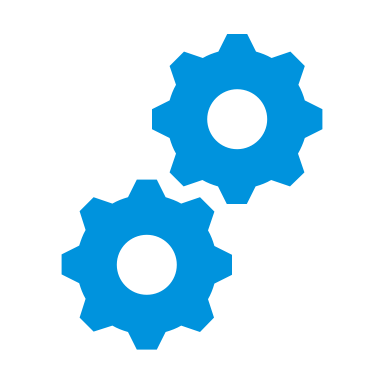 Practical Example :
Environmental sustainability 
„Iris House Diakonia (RO)“
Iris House Diakonia I
[Speaker Notes: Vison / targets: The Iris House in Sepsiszentgyörgy (district Covasna) is the first facility to provide employment for a large number of young people with disabilities in the region. The local branch of the Diakonia Christian Foundation (DKA) started by employing fifty disabled people in the development and occupational therapy center, with the aim to spend their daily lives in a loving community and of enabling permanent jobs over time for those who are eligible.
The building complex, which has been built with an investment of € 330,000 over three years, has a sewing shop, a wood and metal processing workshop, a computer room and a kitchen unit, and the two wings of the building are connected by a community room offering various ceremonies and services.
The programs were diversified over time, opening an agricultural farm that produces vegetables and other goods, like small hand-made artworks for the local community. 

Key activities / working fields: Farming and hand-made artwork. 

Target groups: The main target-group are disabled young people and adults. The secondary target group is the local community (they benefit from the different farm-products). 

Financing: Funding is provided by state aid from different authorities: central government level, county level and the municipality. These state funds cover around 50% of total costs. The rest is generated through various projects (e.g. Erasmus+) and donations (both international and national).]
Iris House Diakonia II
Realisation of environmental sustainabilty 
Implementation of organic and local agriculture 
Reducing of transport distances: less CO2-emissions are emitted 
Protection of valuable resources (e.g. soil, water) 

SDGs
Goal 4: vocational trainings for people with disabilities
Goal 8: Creation of fair and secure jobs and reduction of  unemployment among disabled people
Goal 12: Reduction of the negative impact on natural resources through production of organic agricultural products 
Goal 15: Reduction of soil and water pollution and preservation of biodiversity
[Speaker Notes: Realisation of environmental sustainability
In this case, environmental sustainability is realised through the implementation of organic and local agriculture. The long-term goal of the organisation is not only to ensure an independent life for people with disabilities, but also to support the supply of agricultural products to the people in the region. 

By providing agricultural products produced for the local market, the organisation provides an important contribution to environmental sustainability. 
By offering regional products, the transport distances of the products can be shortened very much. The regional products offer a good alternative to imported products and significantly less CO2 emissions in the mobility sector are emitted. 
In general, the environmental footprint of agricultural products from abroad is much larger than that of products produced in a local market. 
Furthermore, organic farming protects the valuable resources of our planet, soil and water. No mineral fertilisers are used and therefore pollution of the soil and water by toxic substances is avoided. This far-sighted and considerate use of natural resources also contributes to the protection of biodiversity. 
The implementation of a local farming system does also raise the awareness of sustainable consumption and production among the clients and costumers. 
 
The practical example contributes to different SDGs. The most important ones are:
Goal 4 – Quality Education: People with disabilities have the opportunity to learn new skills through vocational training. 
Goal 8 – Decent Work and Economic Growth: Fair and secure jobs are created, unemployment and care-system dependency are reduced among disabled people. 
Goal 12 - Responsible consumption and production: The production of organic agricultural products reduces the negative impact on natural resources
Goal 15 – Life on Land: Through organic farming, no toxic substances are used and therefore pollution of soil and water is reduced. This also contributes to the preservation of biodiversity.]
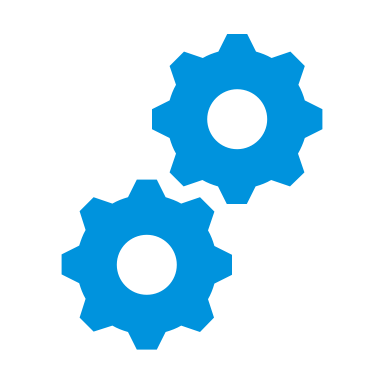 Practical Example:
Social sustainability 
„magdas Hotel (AT)“
magdas Hotel I
[Speaker Notes: Vison / targets: The magdas Hotel opened in spring 2015 and is run by people with refugee backgrounds and hotel professionals together as a social business. The vision is to solve social problems in an entrepreneurial way where it seems so appropriate and possible. 
Thereby, the following goals are being pursued - to create jobs for people with a refugee background and to provide them with a solid education.

Key activities / working fields: The following main activities are performed by magdas Hotel. Hotel business and location for seminars, events and restaurant, running a residence for students (a minor part of the hotel with 10 rooms) and creating jobs for recognised refugees as well as training these people for the tourism sector.

Target groups: the target group mainly includes people with a refugee background (asylum applicants and subsidiary protection holders) and people with physical, mental or psychological disabilities. 
Customers are hotel guests and people from Vienna.

Financing / cost structure: The costs for the adaptation and renovation of the existing building came to € 1.5 million. Of that, about € 25,000 was raised through a crowdfunding campaign and the rest was financed through credits. 
The operation has to be self-financing and any surpluses go to other Caritas social projects.]
magdas Hotel II
Realisation of social sustainabilty 
Creation of jobs for people with a refugee background and people with with health or social disadvantages
Education in the hotel branch 

Considering different aspects of sustainability 
Economic aspect: reducing the lack of jobs in the tourism industry / increasing regional value creation 
Ecological aspect: hotel's equipment consists mainly of re- and upcycled products

SDGs 
Goal 4: Good education, gaining skills, competencies are key to reducing poverty
Goal 8: Creation of fair and secure jobs / reduction of unemployment 
Goal 12: Reduction of waste through the use of recycled products 
Goal 17: Ongoing partnerships and cooperation's
[Speaker Notes: Social sustainability means the ability of a company to sustain the impacts of its social goal (social mission) and the Brundtland Report already mentioned that social problems have to be eliminated for sustainable development to succeed. 
magdas Hotel has defined a clear social goal. The organisation has a long-term focus on implementing the goal of "training people with a refugee background and creating jobs for them".
 
These issues - education and skills, employment - are traditional key topics of social sustainability, and access to education must be created for all people. 
Thereby, fair income structures can be created and dignified life for all is possible.
For people with a refugee backgroud it could be very to find a job. It often takes a long time before these people have appropriate access to the labour market, as this is only possible when they receive a positive asylum decision. 
This is where the idea of social business comes in. Jobs have been created for the group of recognised refugees and they are also given the opportunity to receive appropriate education in the hotel branch. Currently, 13 young people with a refugee background are being trained there and people from 14 different nations are represented in the complete staff.
Target groups in the area of social sustainability were mainly people with health or social disadvantages. 

Considering the different aspects of sustainability 
But sustainability can only be achieved if ecological and economic aspects are included in addition to the social dimension.
In recent years, various projects have developed that, in addition to supporting people, also focused on local and regional developments. Very often, social goals are combined. 
In the field of economic sustainability, the creation of jobs increases regional value creation, and also contributes to reducing the lack of jobs in the tourism industry. 
Ecological aspect of sustainability: The hotel's equipment consists mainly of re- and upcycled products that have been adapted and can now be reused instead of ending up in waste. This is an important contribution to the ecological dimension. 

SDGs 
Contribution to the SDGs 
Goal 4: Good education and gaining skills and competencies are key to reducing poverty and providing opportunities for socioeconomic advancement. People with refugee backgrounds have the chance to receive high-quality education and vocational training.  
Goal 8: Decent work for people should be enabled. magdas Hotel creates fair and secure jobs and above all reduces unemployment among people with a refugee background. This also helps them to get a good standing in the labour market in their future
Goal 12: It is important, that food and other waste be reduced. Sustainable procurement is an important part of this and was implemented through the use of upcycled and recycled products. 
Goal 17: The realisation of goals and the implementation of the SDGs can only succeed together through partnerships and cooperation.  From the very beginning, many cooperation partners have supported the realisation of the hotel and there are ongoing collaborations with a cooperation partners. The partners are from different fields, such as science, art, tourism, the social sector or regional]
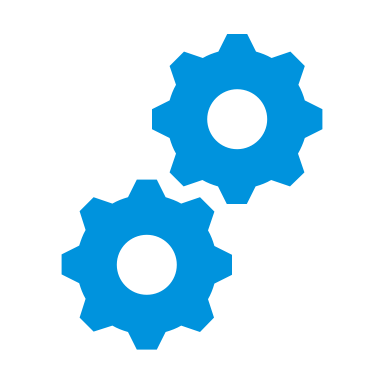 Practical Example:
Health sustainability 
„1 Valašská Diakonická (CZ)“
1 Valašská Diakonická I
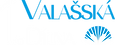 [Speaker Notes: Vison / targets: The Vision of the organisation is to include people with disabilities in the labour market, as people with various disabilities are part of our society, so employing people with disabilities should be common.

Key activities / working fields: The organisation has been operating since 2013 and has established 3 social enterprises with different key activities:
PALOMINO: lunch delivery, space cleaning, laundry, garden maintenance, vehicle cleaning.
Pralines by Story: Production and sale of Belgian pralines.
Na ramínku: sales of quality second-hand clothing, sewing workshop, clothing repair.

Form of the enterprise: The organisation is structured as a limited liability company 2013 (s.r.o.). The founder and 100% owner of all three social enterprises is the Diakonie of Valašské Meziříčí.

Target groups: The organisation employs people with various disabilities (e.g. physical, sensory, and mental). In the year 2020, the company employed 57 people, of which 53 have some kind of disability.
The main costumers of the organisation are companies, medical facilities, municipal authorities and citizens of Valašské Meziříčí, Rožnov pod Radhoštěm or the surrounding area. During the last years the scope also extended to the Olomouc Region and the Moravian-Silesian Region.

Financing / cost structure: The organisation is financed by multi-source funding and ended 2020 with a loss of CZK 198,840.34 (around € 8,000).



.]
1 Valašská Diakonická II
Realisation of health sustainabilty 
adjustable working hours (e.g. 10 hours per week, part-time) 
Psychological support: individual consultations, monthly meetings (including health trainings) 
Progress of employees: recording of new skills, knowledge and experience 
Open office door system 
Training courses for the management 

SDGs 
Goal 3: employment of people with disabilities (e.g. physical, sensory, mental) 
Goal 8: establishing of 3 social enterprises 
Goal 10: focus on employment of people with disabilities and their social inclusion
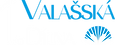 [Speaker Notes: The organisation has implemented several measures in order to ensure health sustainability within the social enterprise.  
The enterprise is offering adjustable working hours depending on the possibilities and abilities of the employee. For this reason, most clients are starting by working 10 hours per week and are progressing to 20 hours or more per week. 80% of all employees are working as a part-timer inside the organization. 
The organisation also ensures psychological support by providing an individual centre. The centre manager, a trained psychologist offers individual consultations. Once a month there is a meeting between the manager and the employee to discuss if the working conditions are still fine for his/her mental and physical health. Various health trainings are held as part of regular (once a month) meetings at the individual centres. Especially at this time, staff is trained in health protection, hygiene, etc.
The progress of employees in their work, their new skills, knowledge and experience are recorded. It is important to know how they are doing health-wise and on a personal level. Everything is voluntary and all data is internal.  
There is an open office door system in place, which works well and is not abused in any way. It is an open door where all staff know they can come in and seek advice or deal with an unexpected life situation.  
The organisation is developing the area of health mainly through new training courses for their managers, who deal with this topic on a daily basis. It is important to educate themselves in this area so that new information can be brought to the employees and thus educate them as well.

SDGs 
Goal 3: The organisation employs people with disabilities (physical, sensory, mental e.g.). Individual psychosocial support is provided to employees from disadvantaged groups if needed.
Goal 8: The organisation develops business potential - it has established 3 social enterprises while ensuring good working conditions.
Goal 10: The organisation focuses on the employment of people with disabilities and their social inclusion.]
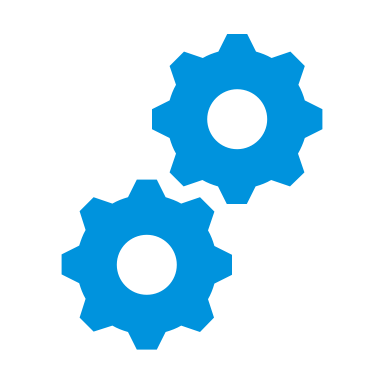 Practical Example:
Economic sustainability 
„Herrnhuter Diakonie (DE)“
Herrnhuter Diakonie I
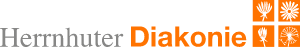 [Speaker Notes: Vison / targets: The vision is to support and accompany the clients while taking their individual needs into account. They are also looking to implement an action plan to realise the UN-Convention of rights for disabled persons. Another important vision of the Herrnhuter Diakonie is to act in a socially, economically and ecologically responsible way.

Key activities / working fields: 
Aid for the elderly and the disabled
Child and Youth Services
Education 
Hospice and Palliative work

Target groups:
Elderly and disabled people 
Child and Youth 
Chronically ill elderly persons 

Financing / cost structure: State funding and donations 



.]
Herrnhuter Diakonie II
Realisation of economic sustainabilty 
Rely on stability and durability: cooperation's and partnerships, employer and taskmaster for the rural area, regional networking, partner for financers, service providers or suppliers etc., financial stability through smart and consequent cost rate negotiations 
Obtain instead of invest: obtain old and historic buildings instead of investing in new buildings, realisation of upcycling projects 
Developments of further guidelines and projects in these fields: e.g. moderate services, repair instead of purchase, renovation of historic buildings 

Consider interests of Stakeholders (like financiers)
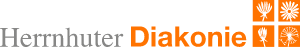 [Speaker Notes: The Herrnhuter Diakonie is publishing a sustainability report since 2019 which addresses the social, ecological and economical aspects of the organisation. 
For economic sustainability they defined the following guidelines: 
Rely on stability and durability: being a reliable partner, being an important employer and taskmaster for the rural area, regional networking, being a reliable and long-term partner for financers, service providers, suppliers etc., being financially stable through smart and consequent cost rate negotiations, Investing in property by the fundraising plan, being stable through a well-organized supervisory board 
Obtain instead of invest: obtain old and historic buildings instead of investing in new buildings, obtain buildings through regular check-ups, Sticking to a budget planning, realisation of upcycling projects 
 
In the following years more guidelines and projects should be realized in both fields: 
Rely on stability and durability: moderate and systematically development of the services, develop other locations, minimize limitations of rural areas 
Obtain instead of invest: repair instead of purchase, renovation of historic buildings, develop further upcycling-projects, realize donation projects (clothes, furniture) 
 
Though most often the focus lies on the environmental and social responsibility of the Social Economy, one has to consider that there is also an economic perspective of sustainability. It is important to understand that most organizations of the social economy do have a hybrid mix of financing (e.g. public finance, market incomes, donations, member fees, sponsoring). The impact of the different financiers to the financial planning and controlling is crucial to them. Thinking about economic sustainability demands including the interest of these stakeholders too.]
Herrnhuter Diakonie III
SDGs 
Goal 8: implementation of a long-lasting business model, protection of working rights and compliance with laws
Goal 9: innovations and stability
Goal 12: reduction of waste, extension of product life cycles, promotion of resource- and climate-friendly products
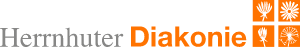 [Speaker Notes: SDGs 
Goal 8: One of the targets of this SDG is to sustain per capita economic growth. This can only be achieved if a long-lasting business model is implemented. Stability, which is also a main indicator for economic sustainability is also an essential requirement in order to achieve long-lasting economic growth. The protection of working rights and compliance with laws is also addressed in several targets as it is an important requirement for economic sustainability. 

Goal 9: The rise of the gross domestic product is mentioned as a target inside the SDG 9. In order to achieve this, a long-lasting business model, as well as innovations and stability are necessary 

Goal 12: The effective use of resources can be identified as the main goal of this SDG. Waste should be reduced; product life cycles should be extended, and overall sustainable practices should be implemented in the business sector. Those aspects are also mentioned in the definition of economic sustainability as the promotion of resource- and climate-friendly products or production processes that have no negative consequences for humans, animals and the environment is defined as a requirement for economic sustainability. A more sustainable way of consumption, longer consumption cycles, less resource consumption and a rejection of artificial product aging gets mentioned as well.]
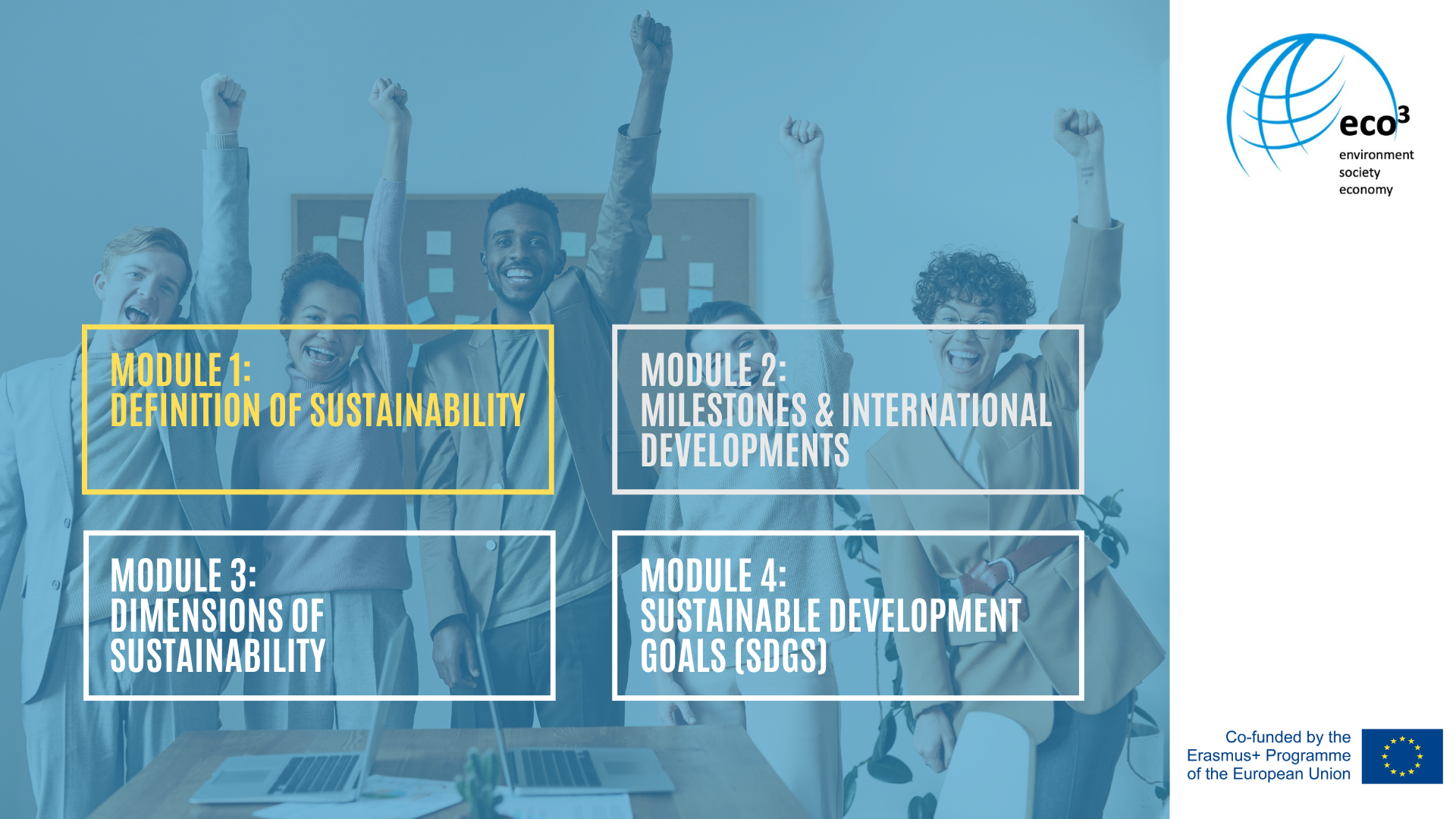 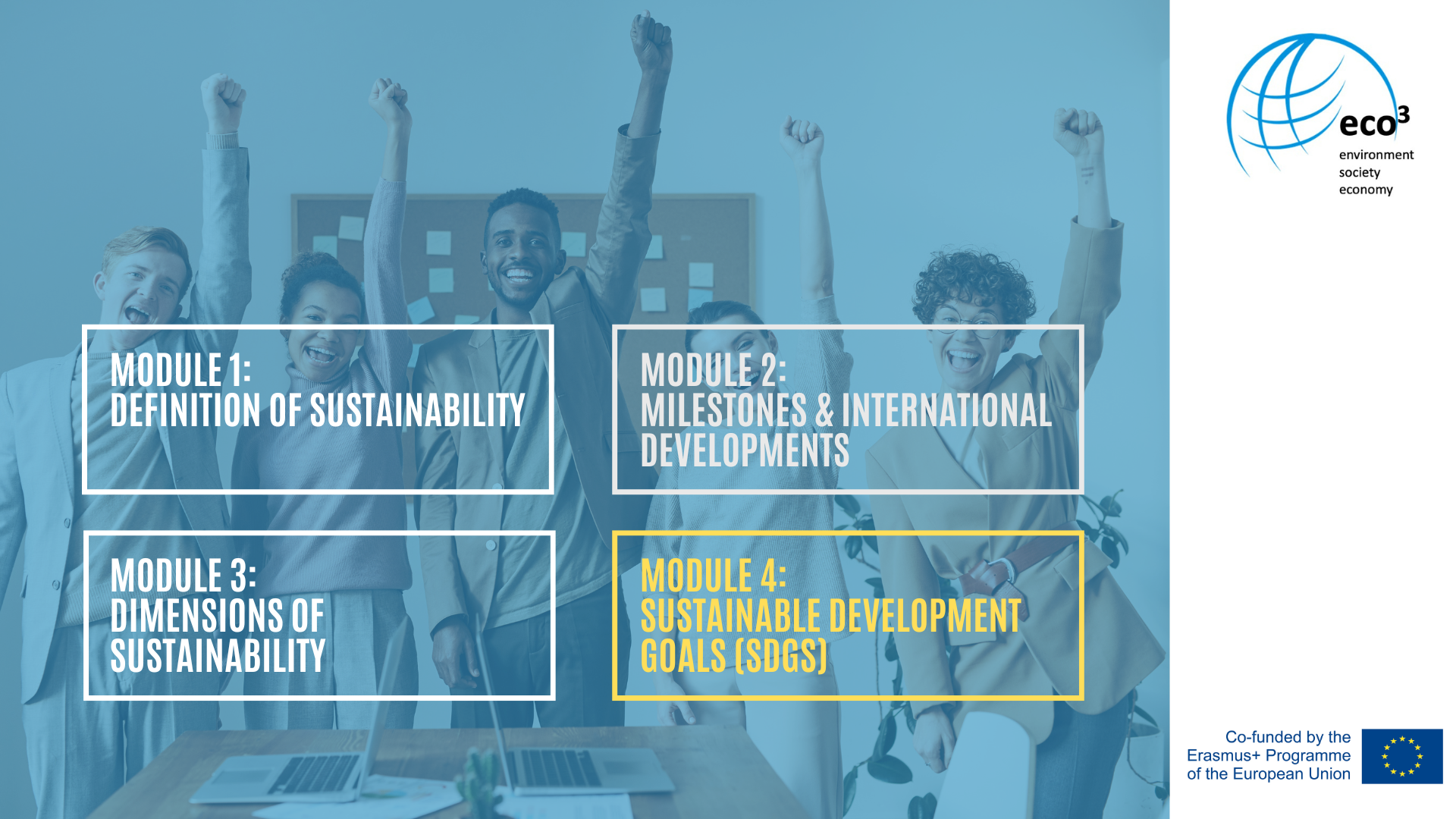 Overview of the module
[Speaker Notes: This module discusses the Sustainable Development Goals (SDGs) adopted at a United Nations Summit in 2015, under the title  ”Transforming our world: the 20130 Agenda for Sustainable Development”.

The Agenda includes 17 SDGs, equally based on the three dimensions of sustainability: social, econonomic and environmental.]
Sustainable Development Goals
Millennium Development Goals (MDGs): strong focus on developing countries and development issues such as poverty reduction
SDGs: inclusive approach and obligate the industrialised countries
United Nations summit in 2015: "Transforming our world: the 2030 Agenda for Sustainable Development”
2030 Agenda: common frame for the implementation of sustainability aspects
Implementation: economic policy levels, regional, national, and global levels and a cooperative effort of all actors
[Speaker Notes: While the Millennium Development Goals (MDGs) had a strong focus on developing countries and development issues such as poverty reduction, by further development, the SDGs aim for a rather inclusive approach that gives more importance to environmental issues. In comparison to the MDGs, the SDGs also obligate the industrialised countries and gender equality plays a central role.

The SDGs were adopted at a United Nations summit in 2015 under the title "Transforming our world: the 2030 Agenda for Sustainable Development”. 

The 2030 Agenda is a common frame of reference for the implementation of sustainability aspects, a global future contract. The implementation of the SDGs is carried out on economic policy levels, regional, national, and global levels and a cooperative effort of all actors is required. 
The SDGs have a strong symbolic meaning for both social movements and governments and the year 2030 is the big checkpoint for the achievement of goals.]
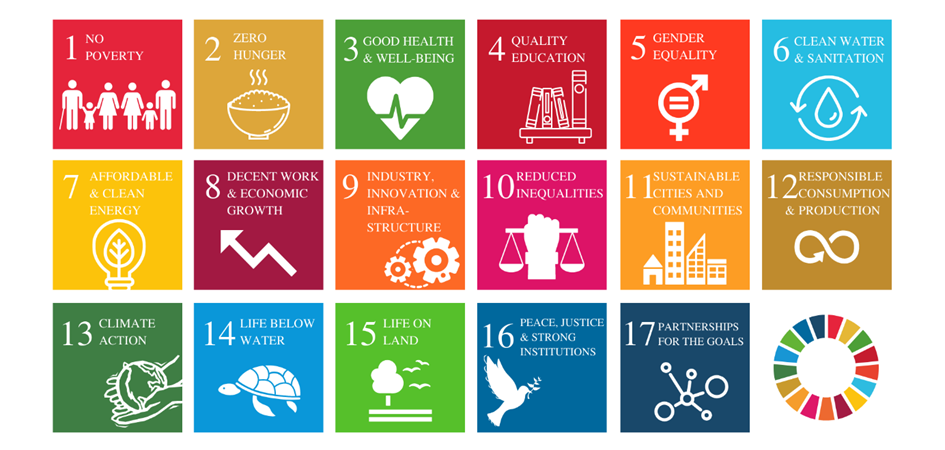 [Speaker Notes: 17 Sustainable Development Goals (SDGs):  all three dimensions of sustainability, social, economic and environmental, are to be given equal importance.]
SDGs: core messages
Human dignity protect the planet: Limit climate change, preserve natural livelihoods. 
Achieving prosperity for all
Securing peace
Living a new global partnership
[Speaker Notes: All 17 goals are interrelated and can be summarised into the following five core messages:
human dignity at the centre: a world without poverty and hunger is possible 
protect the planet: Limit climate change, preserve natural livelihoods. 
achieving prosperity for all: Shaping globalisation justly 
securing peace: Promoting human rights and good governance 
living a new global partnership: mo1ving forward together globally]
SDGs: Examples Social Economy / social work I
[Speaker Notes: Goal 1: No Poverty 
Poverty reduction is not only a guiding principle for political and global action, but also a guiding principle for the quality and impact of social work. 
Through social work, new ways of addressing social problems and inequalities are identified and implemented. 

Goal 2: Zero Hunger
It is not only about ending hunger in the world, but also about improving nutrition through sustainable agricultural practices and providing good nutrition for vulnerable populations. 
Social work can be used to implement projects that focus on sufficient and healthy food, access to affordable and high-quality food for all, and the implementation and use of community gardens.

Goal 3: Good Health and Well-being
The implementation of projects that also involve people with mental illness and/or physical disabilities contributes to sustainable community development. People with illnesses benefit from this and recovery and rehabilitation are promoted.]
SDGs: Examples Social Economy / social work II
[Speaker Notes: Goal 4: Quality Education 
Forms of co-learning enable a wide range of school children to participate in school education. Through the establishment of inclusion classes, school children are integrated into school life and teaching, and their weaknesses are supported. This also corresponds to the goal that all human beings have a right to education.

Goal 5: Gender Equality 
Gender oppression is a deep-rooted problem that comes to light through various patterns of disadvantage and also human rights violations. 
Leadership roles, political power, authority, resources and status are disproportionately attributed to men. These privileges are often reflected in cultural practices and language, where the "feminine" is subordinated to the "masculine".

Goal 6: Clean Water and Sanitation
The effective use of water should be improved and sustainable water withdrawals supported.

Goal 7: Affordable and Clean Energy
Clean and affordable energy is not universally available - especially for people on low incomes. Measures could be taken here to make clean energy available to all sections of the population.]
SDGs: Examples Social Economy / social work III
[Speaker Notes: Goal 8: Decent Work and Economic Growth
In general, the promotion of justice and well-being is one of the most important tasks of social economy and social work, but it is also strongly linked to the growth economy model. It is important to overcome the growth ideology, adopt an eco-social worldview and advocate for degrowth alternatives.

Goal 9: Industry, Innovation and Infrastructure 
For example, tourism is a fast-growing sector. Building sustainable tourism contributes to national income, and supports inclusion, innovation and sustainability.

Goal 10: Reduced Inequality: Measures must be taken and projects implemented to eliminate inequalities between countries, people and societies. One example is the Jubilee Debt Campaign. It supports a general debt relief of the poorest countries and in the years 2000 - 2015 a debt relief of 130 billion dollars could be reached.

Goal 11: Sustainable Cities and Communities
Social work is found at all territorial levels such as municipalities, inter-municipal associations or voluntary local development associations. It plays an important role in promoting public-private partnerships and in organising local networks of welfare service providers, and the people working there have the professional skills needed for strategic planning and coordination of social action.]
SDGs: Examples Social Economy / social work IV
[Speaker Notes: Goal 12: Responsible Consumption and Production
Due to the increasing amount of consumer goods, more and more waste is produced and carbon emissions are increasing. Responsible consumption helps to reduce this and recycling and reuse of products must be expanded.

Goal 13: Climate Action 
Climate change affects every living being on planet Earth; no human being, plant or animal can escape the negative effects of the overconsumption of fossil fuels. 
At a local level, projects are carried out e.g. composting, organic gardening, waste reduction or recycling. This is important to show how measures on the local level will affect the global situation. Many of these projects not only focus on climate action, but also work with specific groups, such as vulnerable youth.

Goal 14: Life Below Water
The multi-layered approach of Social Economy / social work can complement other disciplines to broaden the understanding of the whole biosphere. Exploring, for example, why people value natural resources, how people choose to manage resources, and how people influence or are influenced by natural resource management decisions - can contribute much to the work going forward.]
SDGs: Examples Social Economy / social work V
[Speaker Notes: Goal 15: Life on Land
Social Economy / social work takes a leadership role in protecting and preserving the environment by transforming institutional arrangements and applying knowledge on how to deal with negative environmental impacts. At the same time, social workers also address how these impacts affect people, especially those who are vulnerable and marginalised. They can prepare communities and institutions to anticipate future risks.

Goal 16: Peace and Justice Strong Institutions
From an eco-social perspective, adaptation and balance between the well-being of the individual and that of the community are important and depend on a healthy environment. 
An important contribution of social work is to analyse and change social processes through its methodology and interventions which will ensure the individual's participation and have an impact on social sustainability. Promoting sustainable communities and environments highlights the value of community, context and social environment.

Goal 17: Partnerships to achieve the Goal
Social Economy / social operates in team and uses networks and cooperation on different levels. Successful change can often only come through teams and happen through long-term partnerships, contributing to sustainable development.]
SDGs and the dimensions of sustainability
[Speaker Notes: The SDGs have been classified according to the three dimensions of sustainability – social, economic and environmental. On the meta level you can find goal 16 (Peace and Justice Strong Institutions) and goal 17 (Partnerships to achieve the Goal). 
The classification was made according to the main focus of the goal. Of course, a SDG can also be attributed to more than one dimension.]
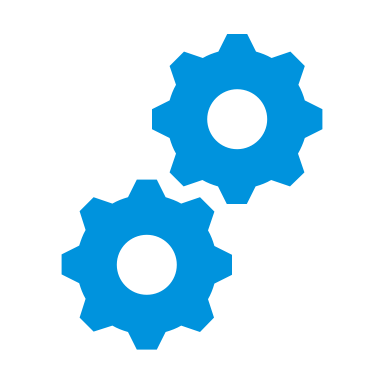 Practical Example:
„AWO (DE)“
Arbeiterwohlfahrt (AWO)Workers’ Welfare Association
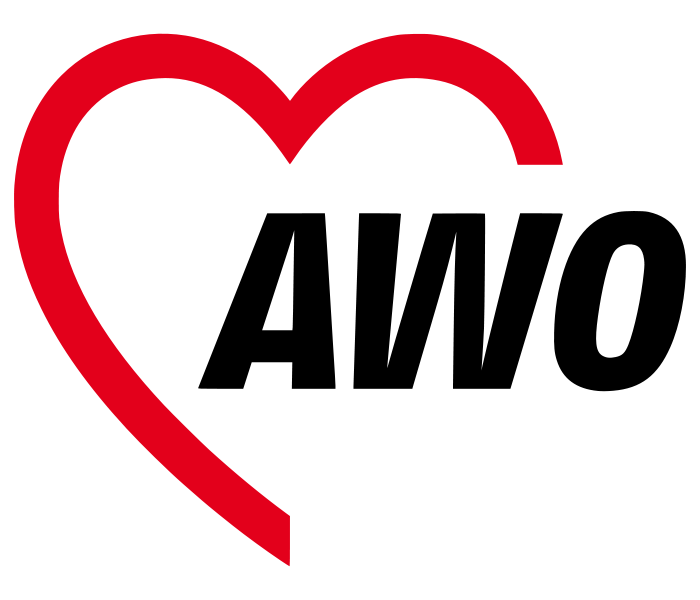 [Speaker Notes: Vison / targets: As one of the six central associations of free welfare in Germany the AWO aims to represent the interests of disadvantaged persons. The goal of the organisation is improve the situation of the clients by supporting, helping and informing them. The core values of the organisation are: solidarity, tolerance, equality, freedom and equity. 

Key activities / working fields: The organisation is operating in various fields of social work. They operate facilities such as: 
Nursing homes 
Homes for disabled persons 
Dormitories for migrants
Training and educational facilities 
Facilities for health care 
Women’s shelters 

Target groups: Main target groups are: 
Disabled persons 
Elderly people 
Families 
Child and youth 
Migrants 
Homeless people 

Financing / cost structure: 



.]
AWO: Projects and campaigns
Projects and campaigns
 „Wir arbeiten dran“(We work on it) 
 “Klimafreundlich Pflegen - überall” (Climate-friendly care - everywere)
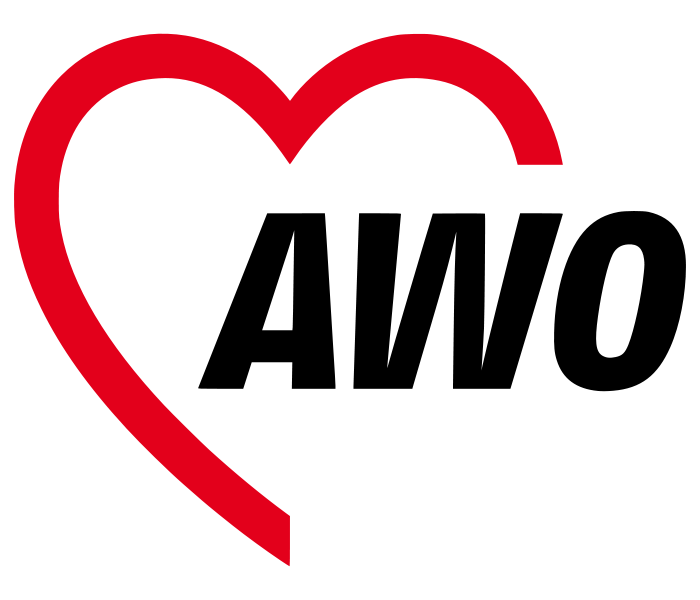 [Speaker Notes: The nationwide campaign “Wir arbeiten dran” (We work on it) aims to draw the public attention to all 17 sustainable development goals (SDGs), by representing certain projects of the AWO and pointing out their connection to the SDGs. The main goal of the campaign is to show the work the AWO is already doing in order to fulfil the Agenda 2030 but also to show the work that needs to be done in the future. It is also important for the AWO to show, that the SDG can be realized in practical work. 
During the campaign different projects get presented on the website, while always showing which of the 17 SDGs are addressed during the project. 

One example project is “Klimafreundlich Pflegen - überall” (Climate-friendly care - everywere) which is collecting the ecological footprint of 90 organisations and wants to offer strategies to reduce the ecological impact of the facility. The project is also offering an annual conference of all project partners which they could use for communication and exchange among the organisations. The main goal of the project is to implement sustainability into the case system.]
AWO: SDGs(Climate-friendly care – everywere)
Goal 3: Reduction of mobility related CO2-emissions of stationary care (using public transport or bicycle e.g.) 
Goal 7: Change to sustainable energy providers
Goal 12: Implementing responsible consumption (less animal and processed products)
Goal 13: Creation of an environmentally friendly way of care services
Goal 16: Submitting regular reports and implementing measures
Goal 17: Working together with different partner organisations
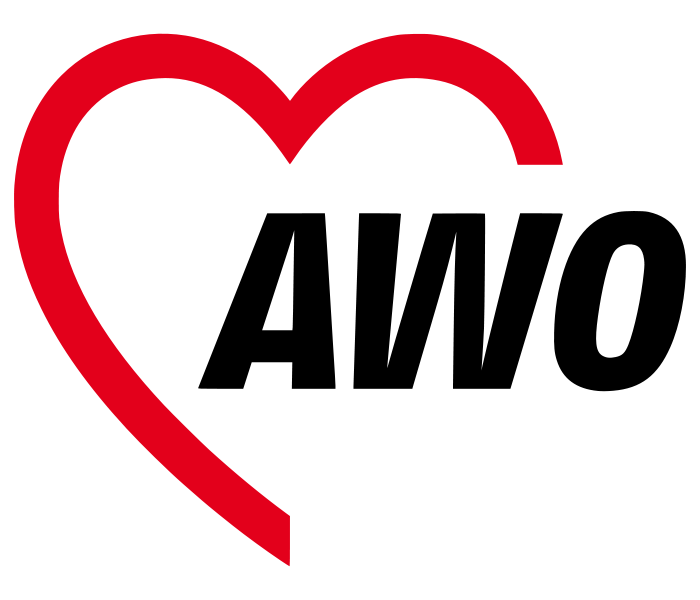 [Speaker Notes: SDGs
Goal 3: A main aspect of the project is to reduce mobility related CO2-emissions of stationary care. A lot of the pollution is caused by the commute of the employees. By using public transport or the bicycle not only the emissions can be reduced, but the movement also supports the health of the employees.

Goal 7: A third of the pollution of stationary care is caused by the energy consumption of the facility. The project handled this issue and recommended a change to sustainable energy providers.

Goal 12: 40 % to 50% of the CO2-emissions of stationary care are caused by the catering in the facilities. By implementing responsible consumption (less animal and processed products) the emissions could be reduced.

Goal 13: The main goal of the whole project is to create an environmentally friendly way of care services in order to reduce the sectors impact on climate change. 

Goal 16: By submitting regular reports and implementing measures to ensure a reduction of the CO2-pollution caused by the care system the organisations are gaining reputation.

Goal 17: In order to achieve the goals of the project, the AWO has worked together with different partner organisations.]
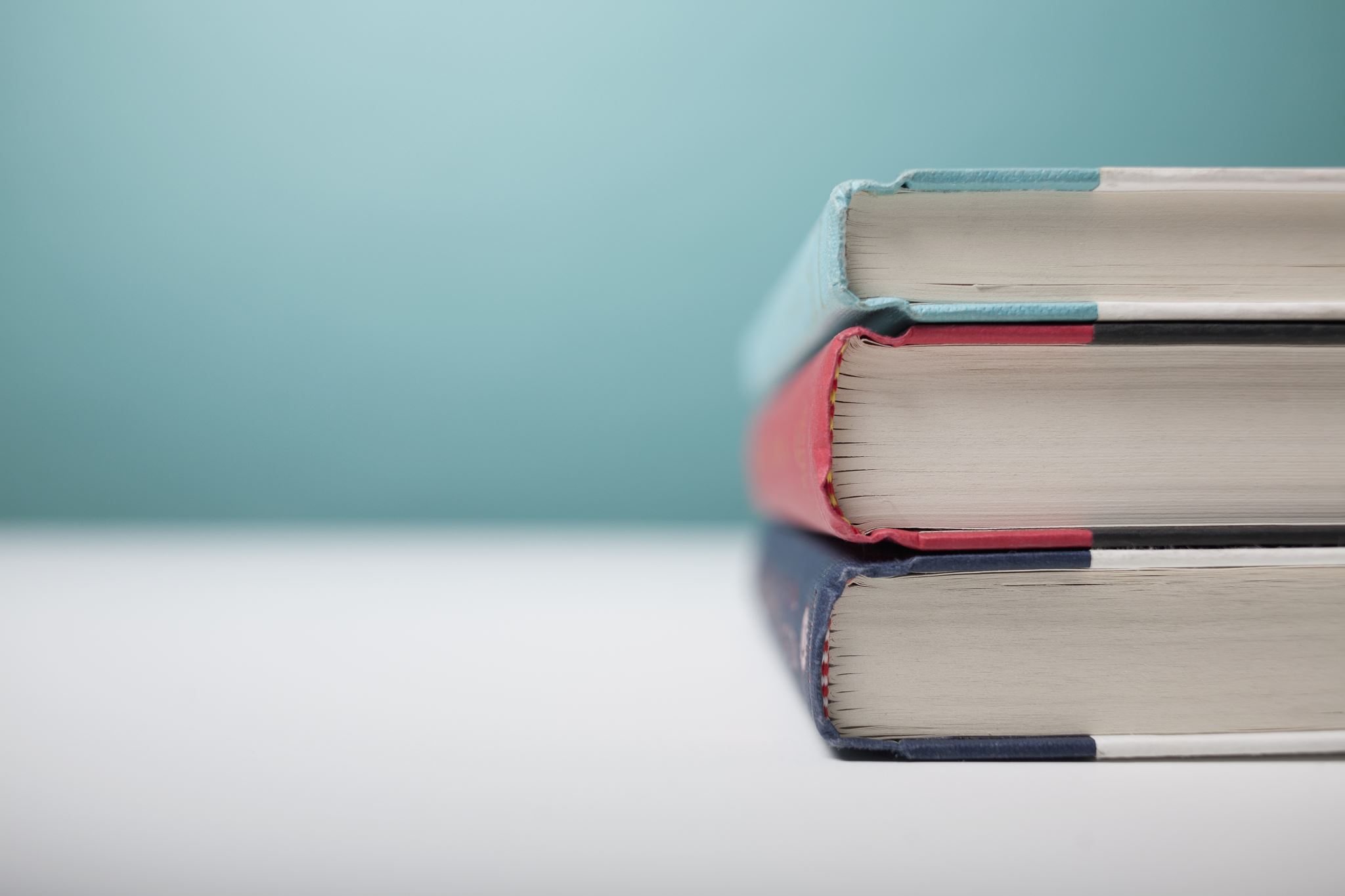 All sources of these Power Point slides can be found in the corresponding script.
The European Commission's support for the production of this publication does not constitute an endorsement of the contents, which reflect the views only of the authors, and the Commission cannot be held responsible for any use which may be made of the information contained therein.
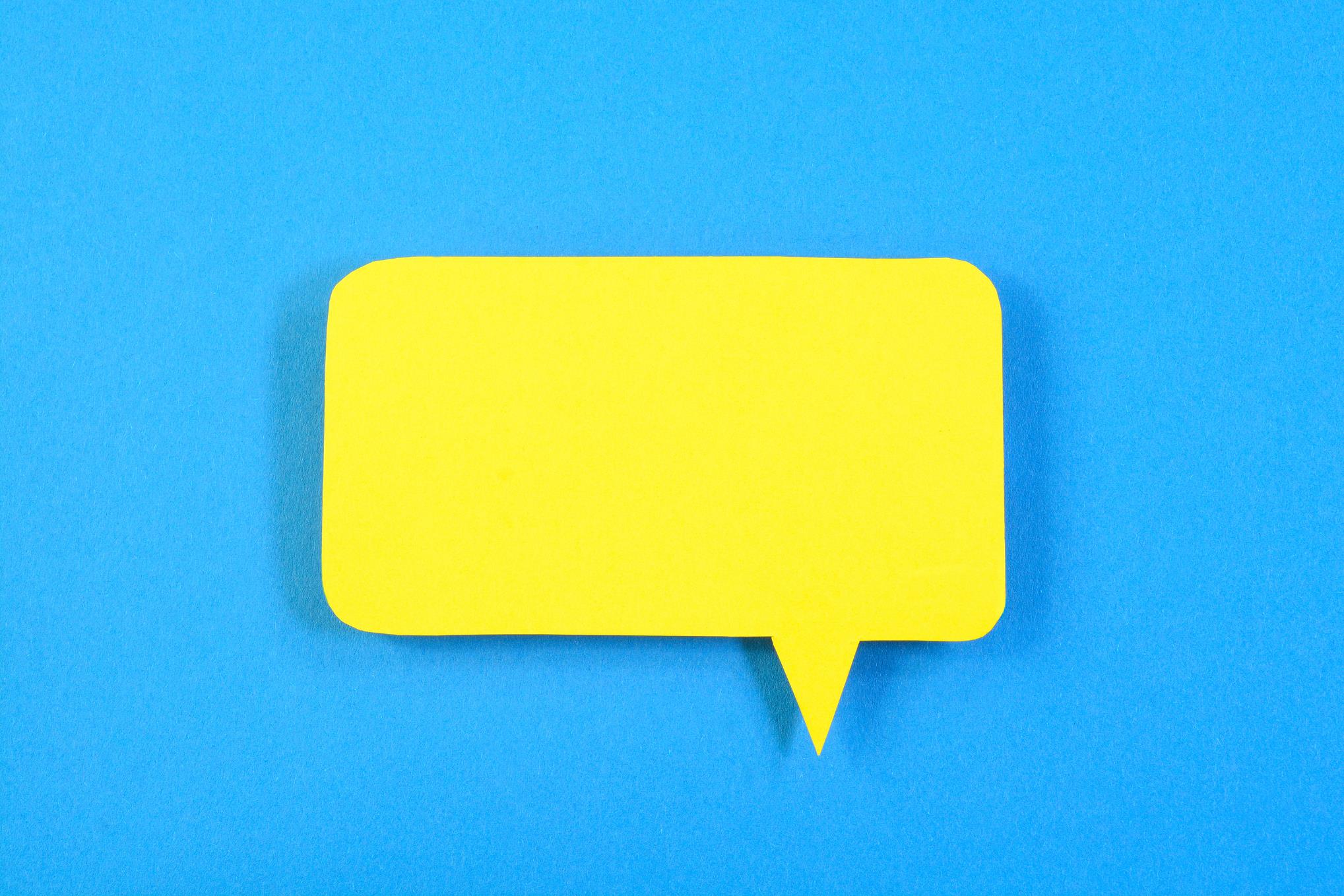 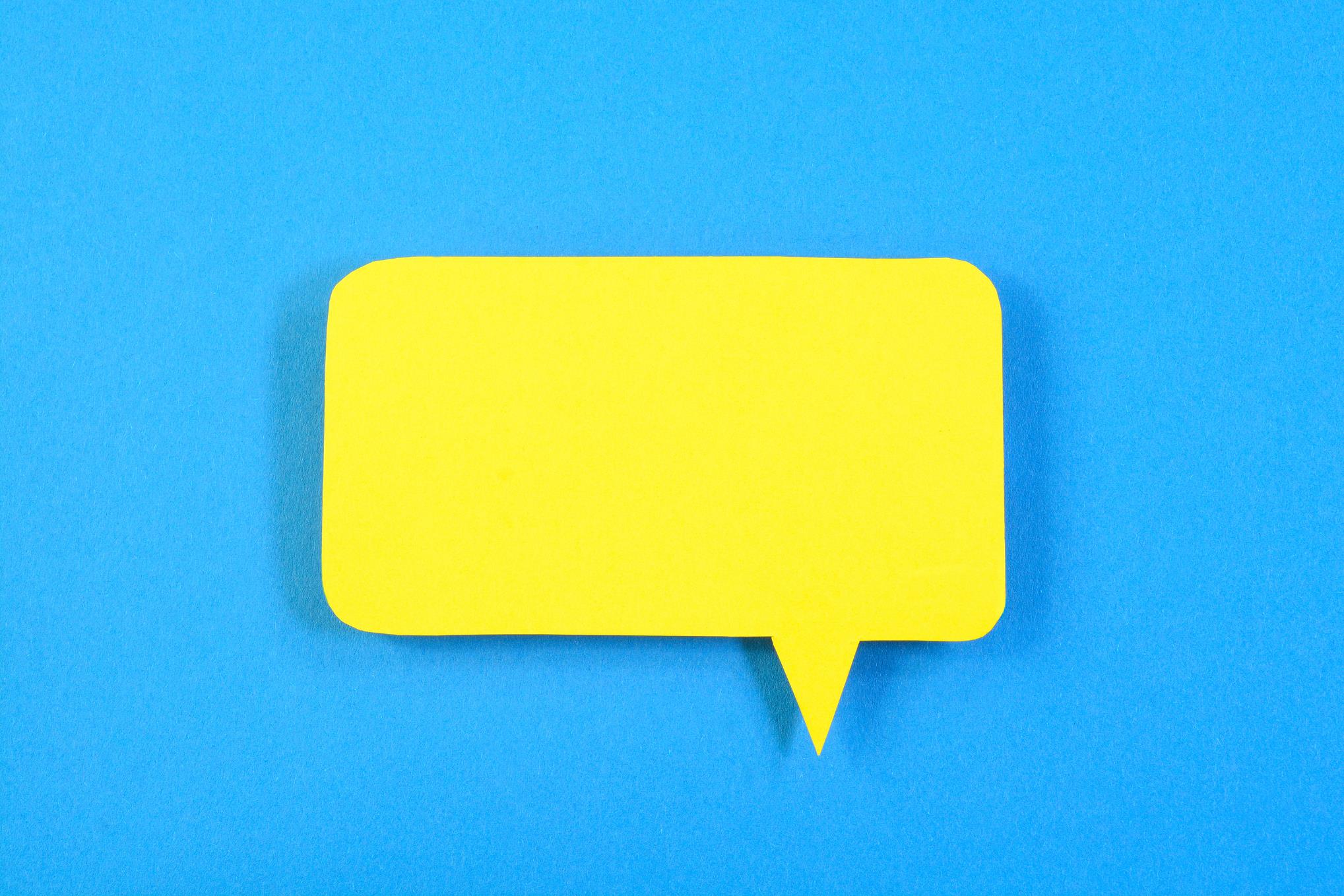 You can use the next slides
for different activities.
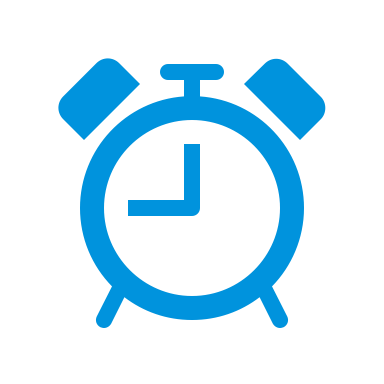 e.g. for giving a time frame
[Speaker Notes: e.g. Time frame]
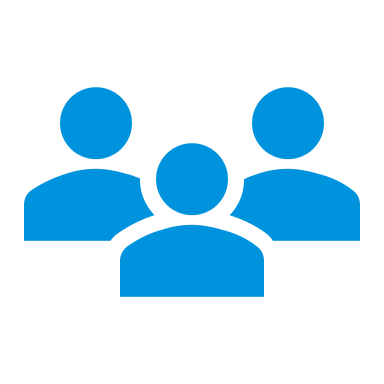 e.g. to use it for group work
[Speaker Notes: e.g. group work]
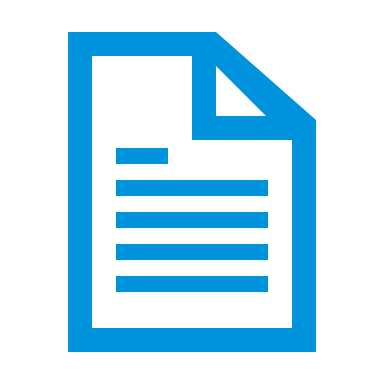 e.g. for content, use of script, homework
[Speaker Notes: e.g. content, use of script, homework]
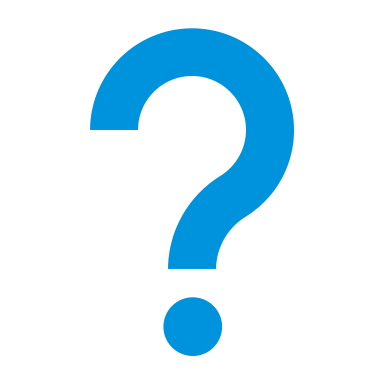 e.g. use ist for questions, discussiones, feedback
[Speaker Notes: Questions, discussions, feedback]
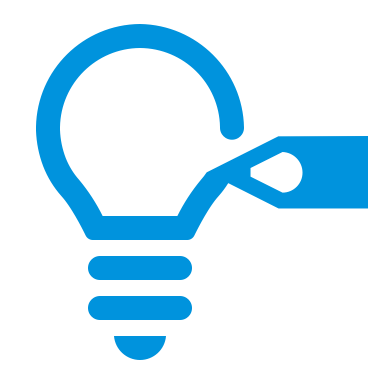 e.g. for the using of materials (which materials their need)
[Speaker Notes: e.g. use of materials]
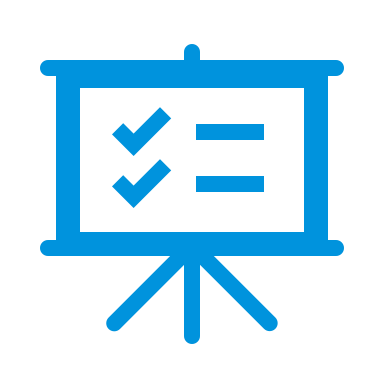 e.g. conclusio, to dos
[Speaker Notes: e.g. conclusio, to dos]